Dual Radiator RICH in EIC Hadron-endcap
Hit on detector
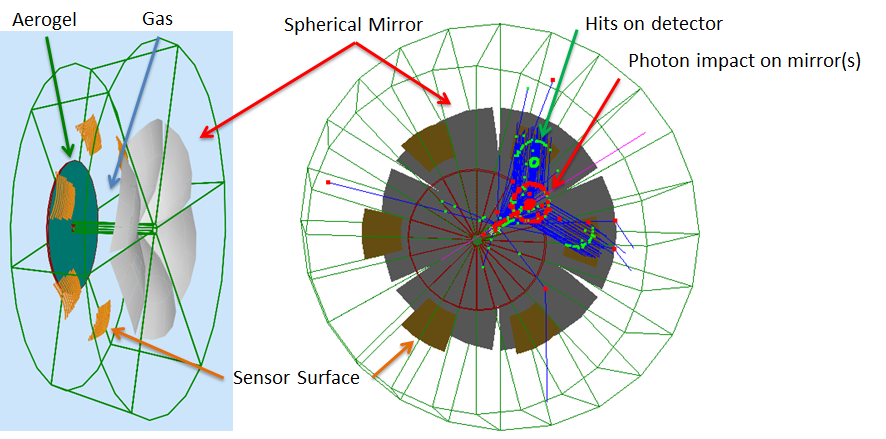 Photon impact 
      on mirror(s)
ePHENIX
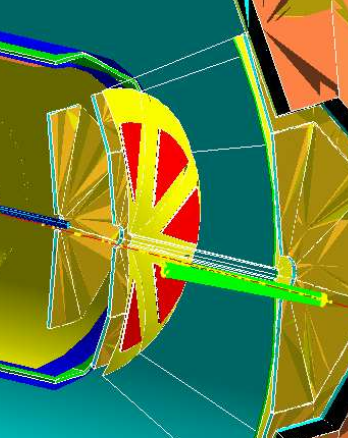 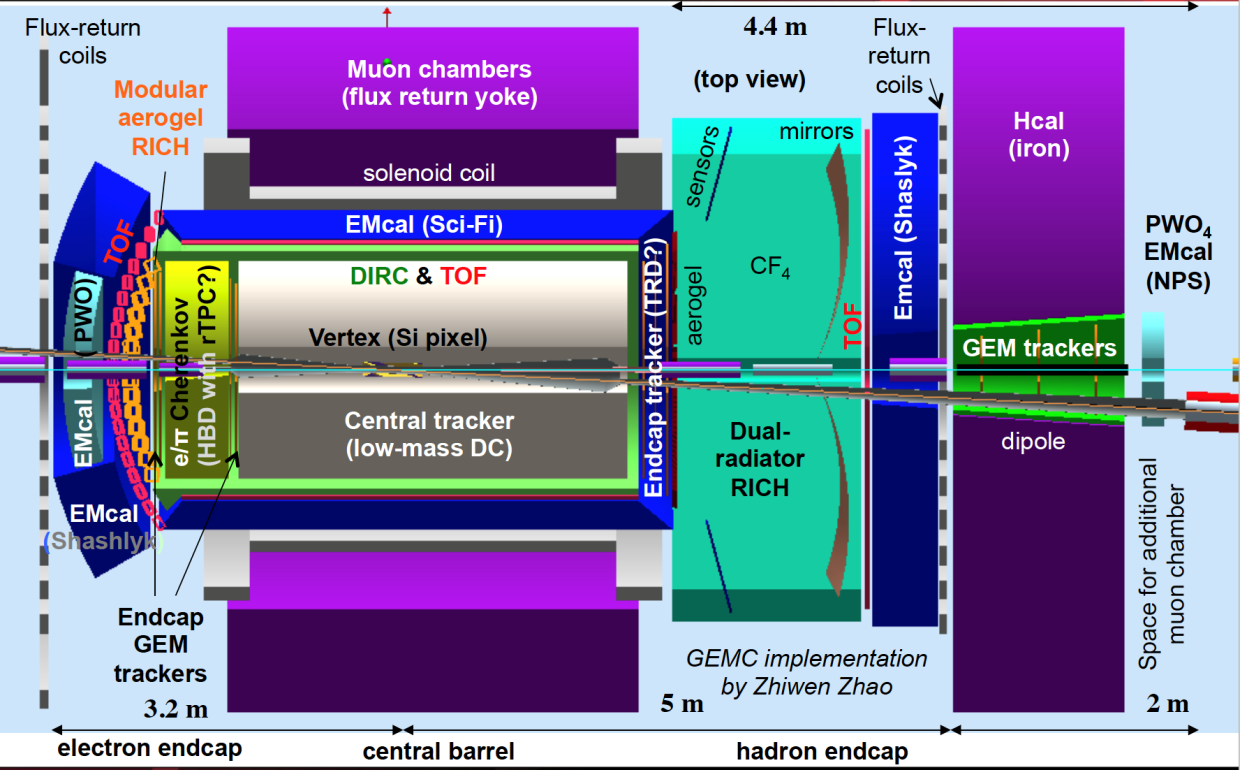 INFN & DUKE
dRICH:  flexible configuration (JLEIC, ePHENIX)

Radiators:   Aerogel (nAERO~1.02) +  Gas (nC2F6 ~ 1.0008)
Detector:    0.5 m2/sector , 3x3 mm2 pixel
                     Single-photon detection in ~1T magnetic field
                     Outside acceptance, reduced constraints
                          best candidate for SiPM option
JLEIC
Phase Space:
- Polar angle: 5-25 deg
Momentum: 3-60 GeV/c
EIC Detector R&D Advisory Committee Meeting
23/July/2020
1
dRICH Feasibility Study
Compact and cost-effective solution for continuous momentum coverage (3-60 GeV/c)
Strong interest in the dRICH electron-pion separation capability
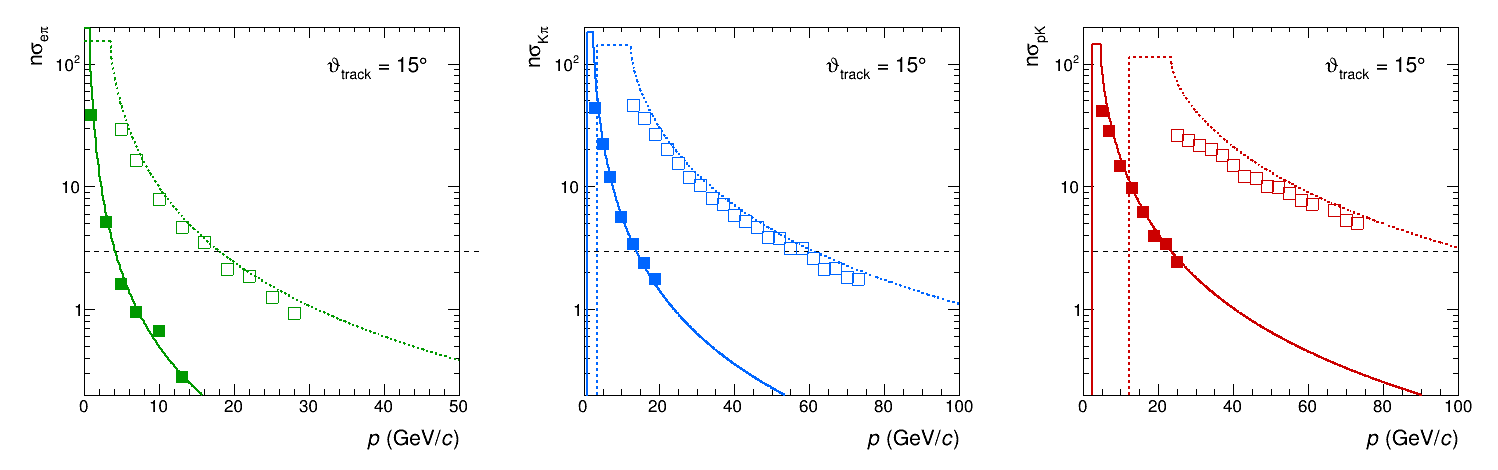 p-k
e-p
p-k
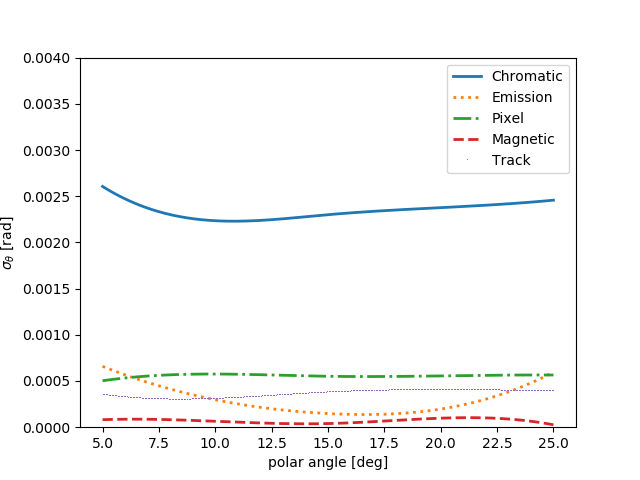 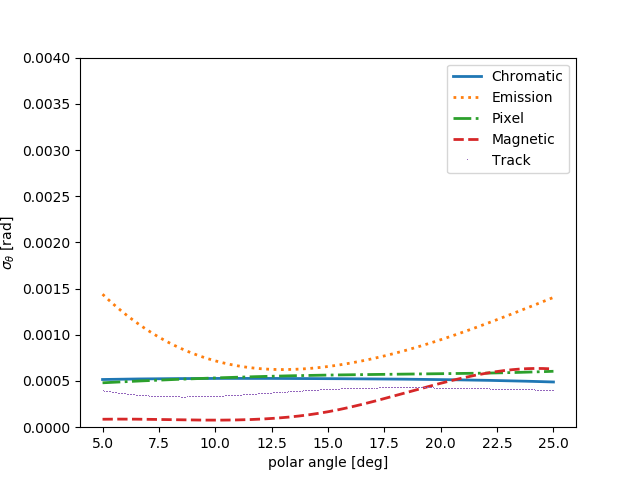 Gas  SPE
Aerogel  SPE
Studied with full Geant4 simulation, with Bayesian              L. Barion et al., JINST 15 (2020) 02, C02040 
optimization and analytic parameterizations                          E. Cisbani et al., JINST 15 (2020) 05, P05009
Gap length / Sensor surface
Refractive index / UV filters
EIC Detector R&D Advisory Committee Meeting
23/July/2020
2
dRICH Prototype
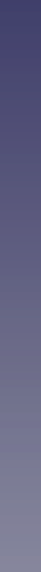 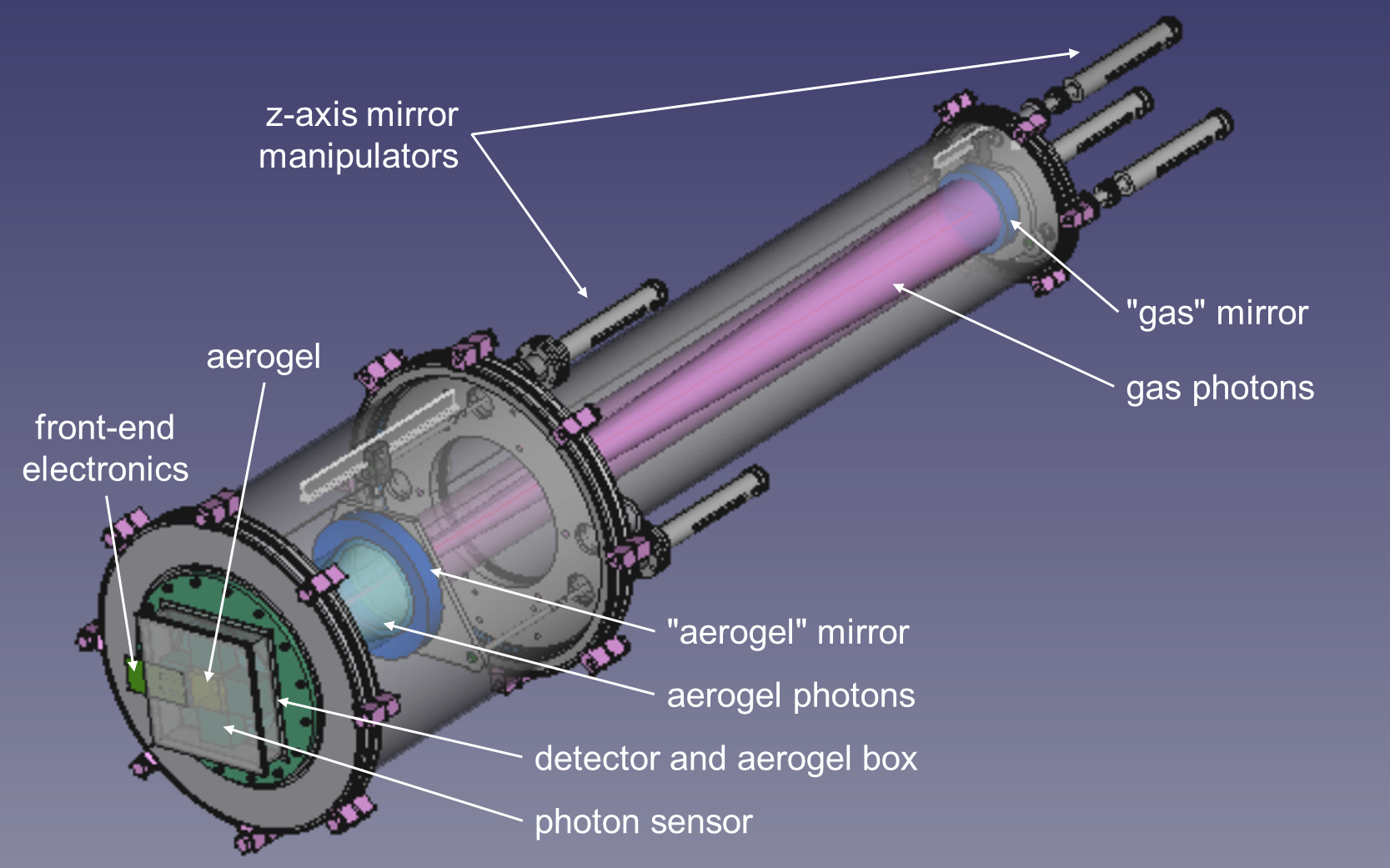 Dual radiator imaging
Pressure vessel for gas & n tune
Sensor & readout friendly
Test-beams FY21 options 
(post COVID-19):
Fermilab with SBU
JLab 
CERN / DESY
Procurement initiated (INFN in-kind):
*     Aerogel (n=1.02, n=1.03) with dimensions compatible with mRICH
Standard vacuum components (pipes, clamps, o-rings)
Custom flanges 
Survey ongoing:
Gas / mirrors / mechanics
EIC Detector R&D Advisory Committee Meeting
23/July/2020
3
dRICH Imaging
House the same principles and readout units used for mRICH test-beams
Compatible with H13700/S12642 + MAROC front-end
Allows to study the working principles and optical performance of the components
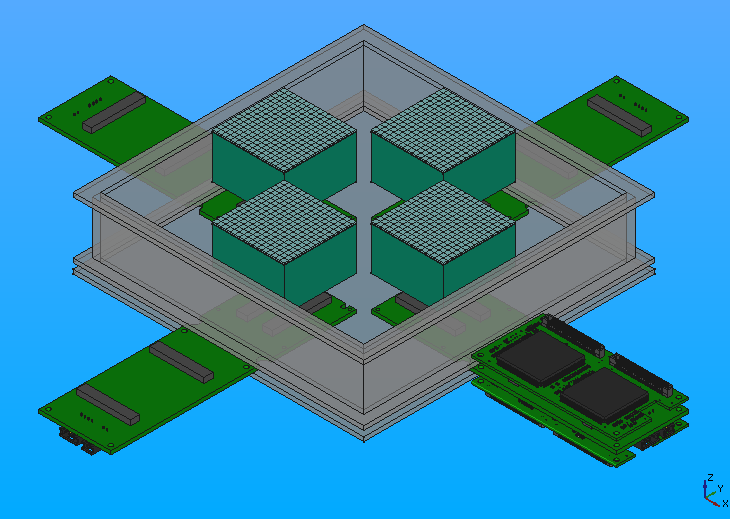 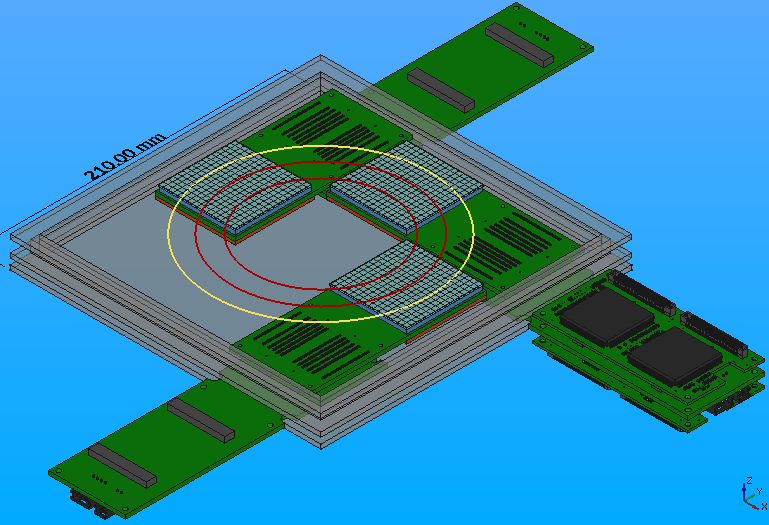 3 x S12642-1616PA
4 x H13700
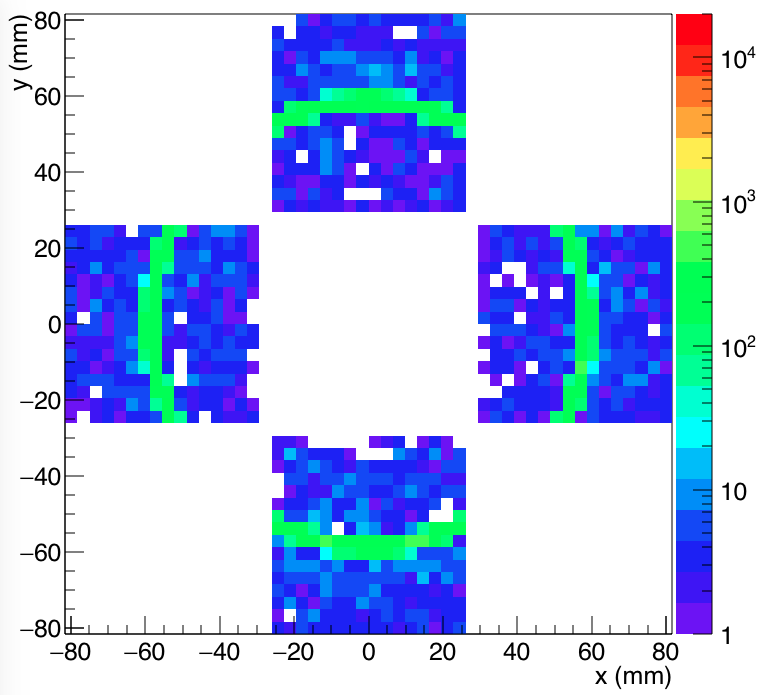 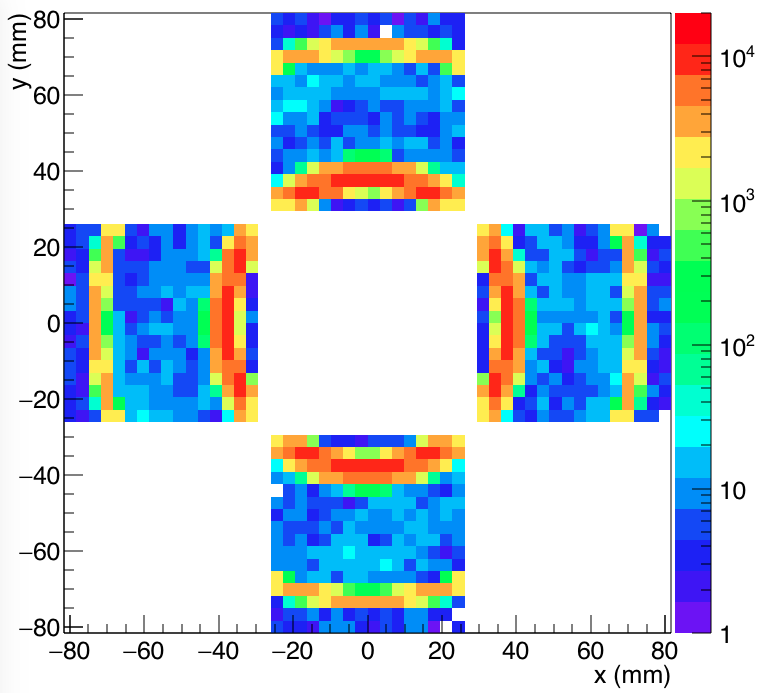 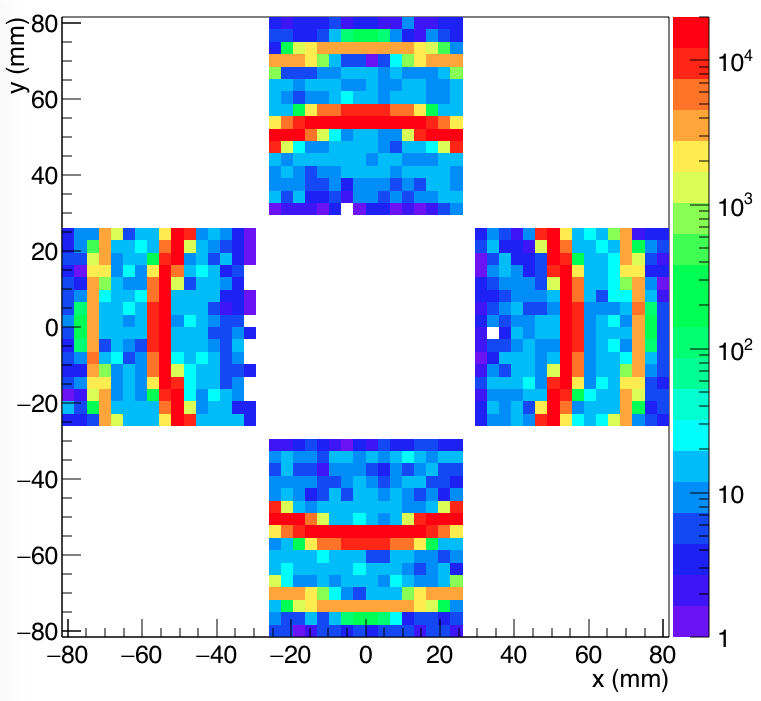 Kaon
25 GeV/c
Kaon
4 GeV/c
Kaon
15 GeV/c
EIC Detector R&D Advisory Committee Meeting
23/July/2020
4
dRICH Key Hardware Components
EIC Detector R&D Advisory Committee Meeting
23/July/2020
5
dRICH Detector Environment
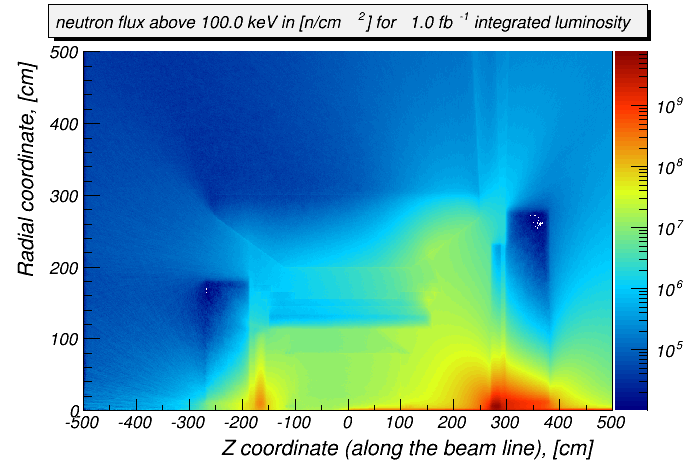 dRICH sensor location relaxes requirements
on neutron dose and material budget
Neutron flux (Courtesy of A. Kiselev)
Neutron Fluence 
Moderate except for very forward regions
Reference value ~ 10 11  neq/cm2
for several years at max lumi (1034)

SiPM: radiation mitigation for SPE actively studied
till 1011  neq/cm2 and above  10.1016/j.nima.2019.01.013
                                                             10.1016/j.nima.2018.10.191
Magnetic Field
~ 1 T order of magnitude, varying orientation

SiPM: PET study up to 7 T   10.1109/NSSMIC.2008.4774097
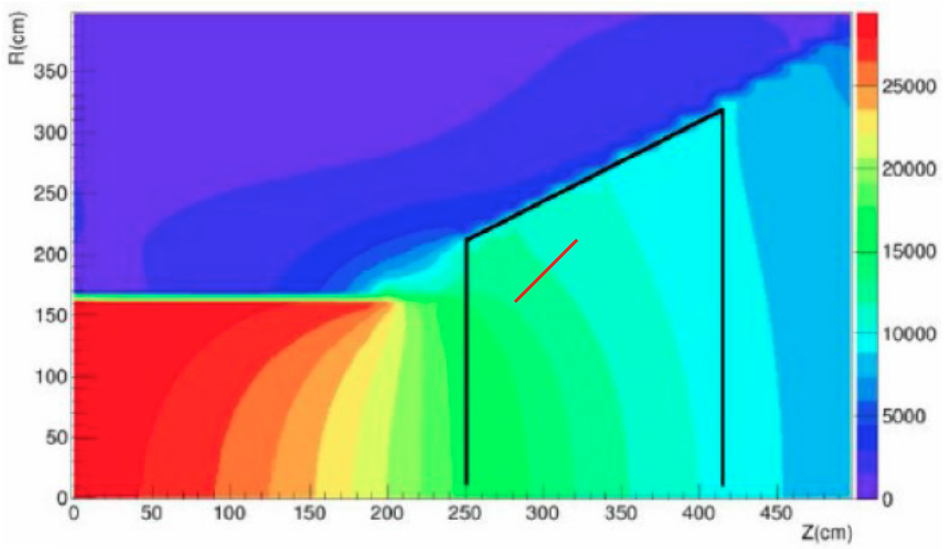 Magnetic field
SiPM SPE capability under study since 2012 @ INFN
Contalbrigo++  NIMA 766 (2014) 22, Balossino ++ NIMA876 (2017) 89
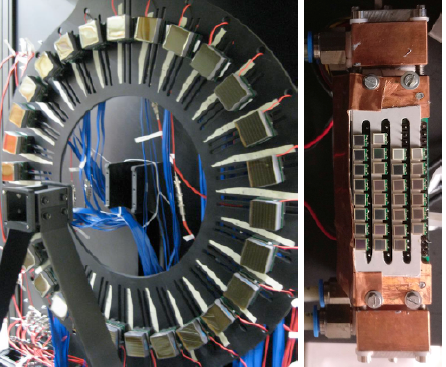 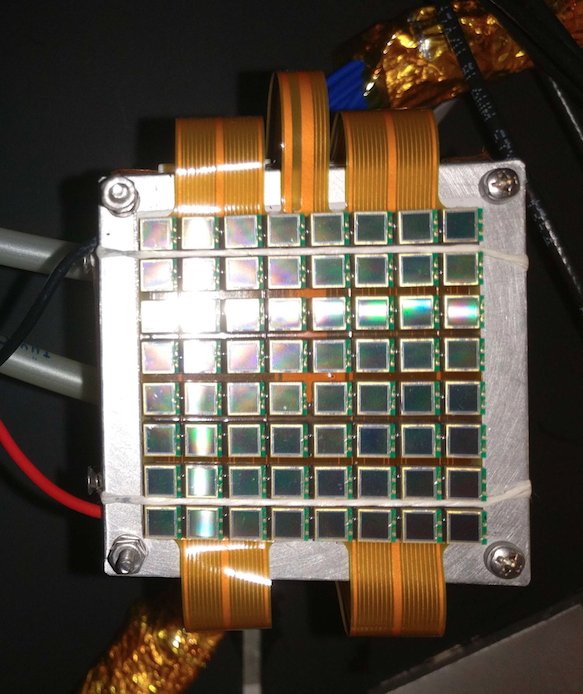 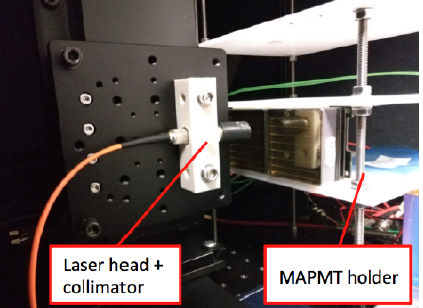 dRICH
sensor
EIC Detector R&D Advisory Committee Meeting
23/July/2020
6
[Speaker Notes: Fare una immagine del PMT sulla risoluzione]
SiPM and Electronics
SiPM irradiation  2016
NIMA 876(2017) 89
mRICH test-beam @ Fermilab 2018
mRICH
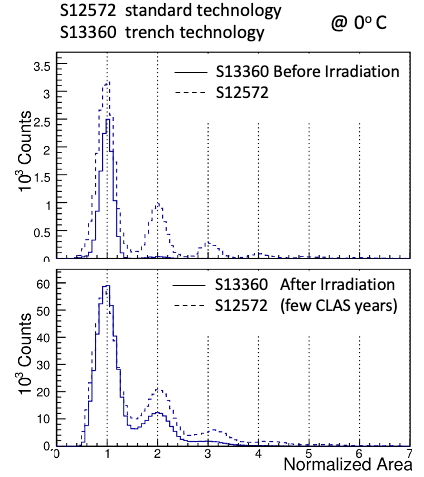 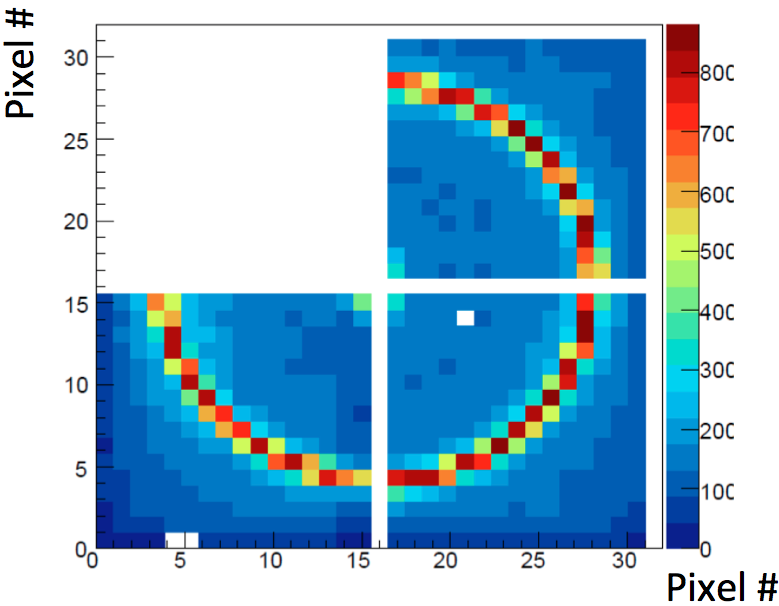 Peltier cell cooling 
Down to -30o in N2
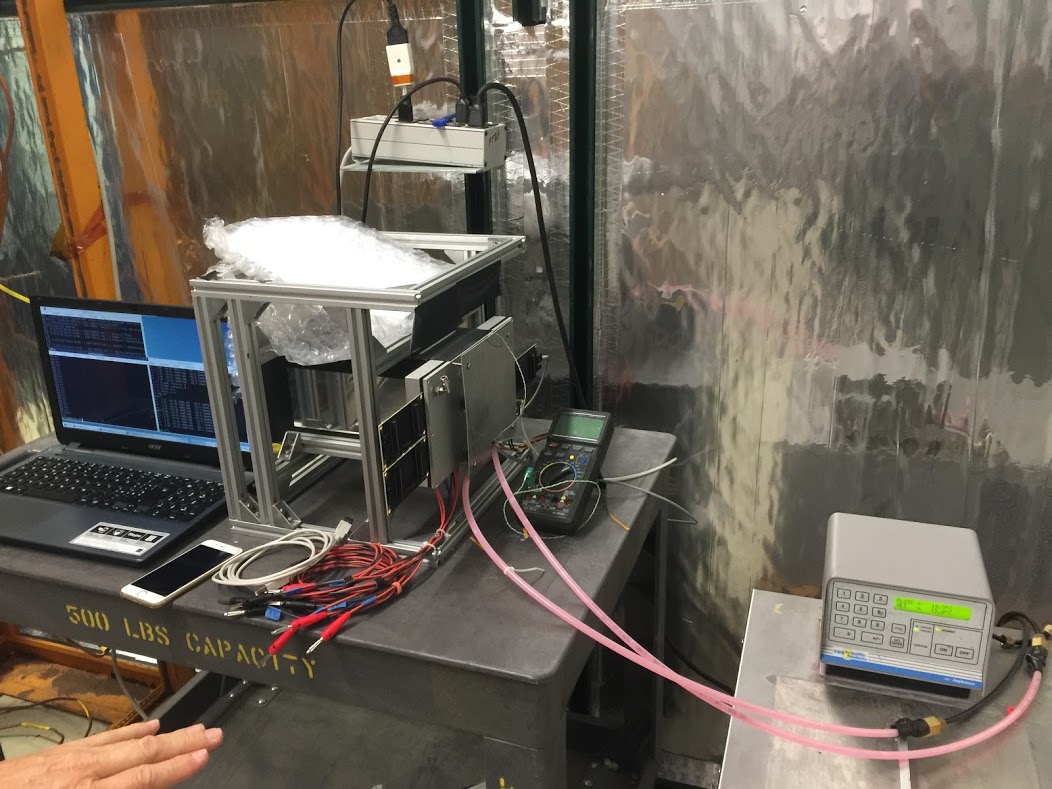 SiPM @ -30oC
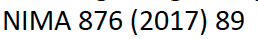 EIC Detector Advisory Committee, Report on dRICH                11/25/2019

“An important remaining issue is the SiPM noise rate after irradiation which should be clarified. We expect that it will take 2-3 years to fully understand if SiPMs can be used in RICH detectors at EIC“

EIC Detector Advisory Committee, Report on Electronics       01/30/2020

“The committee again recommends the group to re-examine options that do not rely on waveform sampling, e.g., a TOT-based design like the TOPFET2 ASIC, which is radiation hard, has low power consumption and has achieved a very good resolution per single photon with SiPMs.”
EIC Detector R&D Advisory Committee Meeting
23/July/2020
7
INFN Groups and eRD14
INFN-BO
ALICE TOF
DARKSIDE SiPM
Enriched INFN expertise and manpower
to support dRICH, SiPM (and eRD14) program
INFN-TO
COMPASS RICH F-E
DARKSIDE F-E
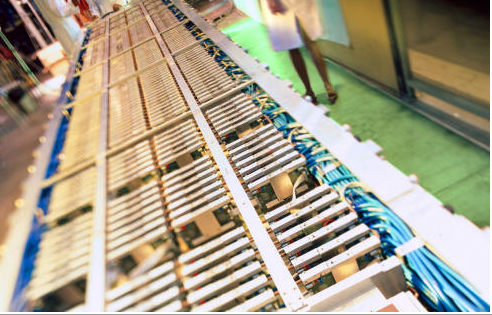 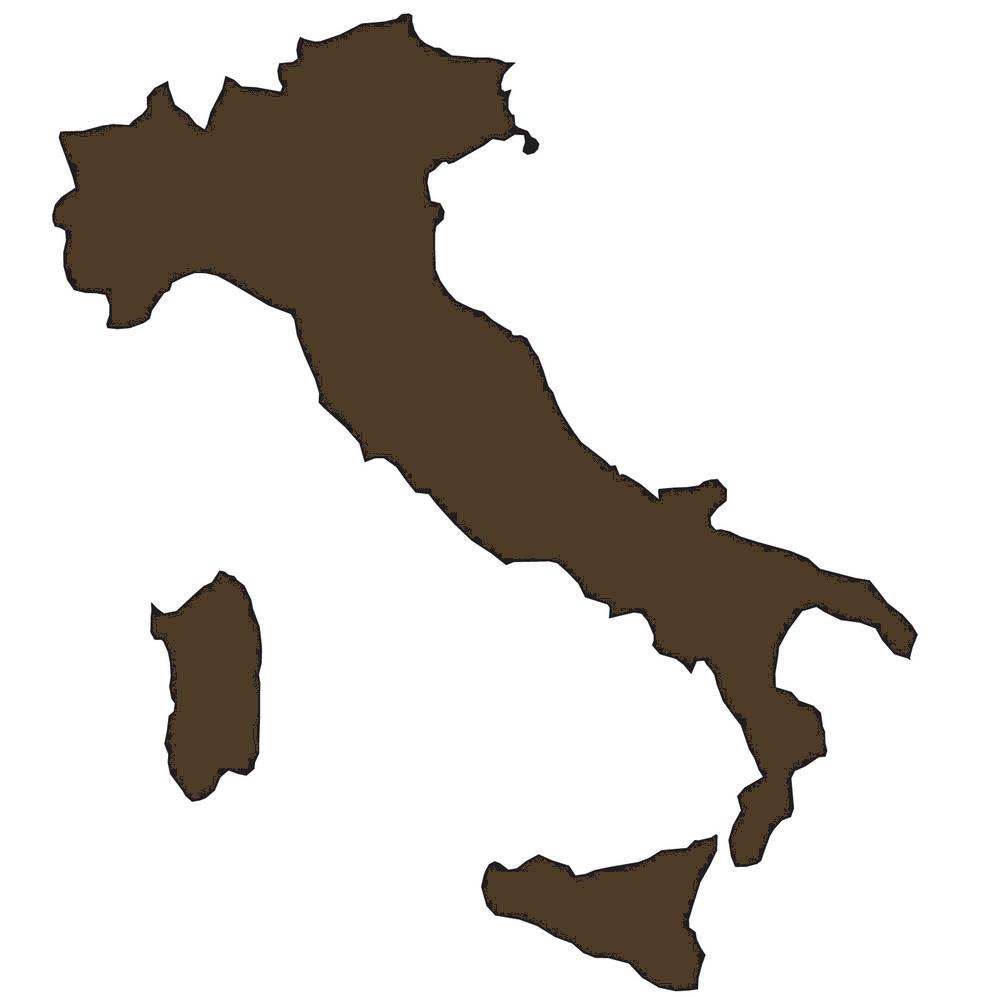 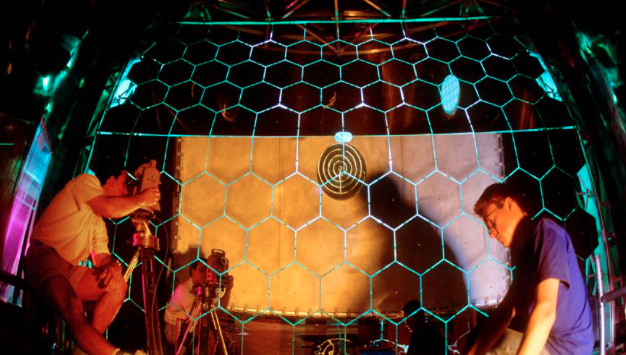 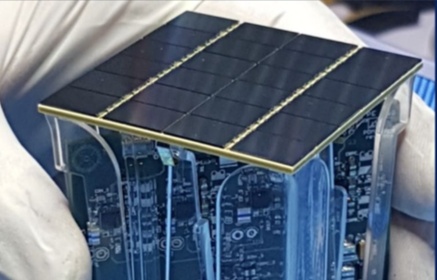 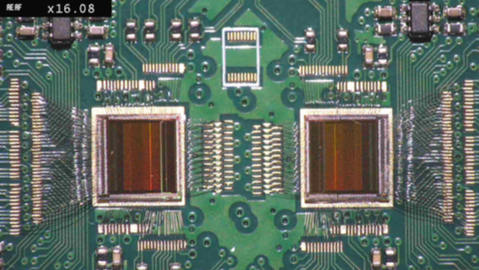 INFN-FE
CLAS12 RICH
INFN-LNF
CLAS12 RICH
INFN-RM1
HERMES  RICH
Hall-A Tracking
INFN-CT
Hall-A HCAL
EIC Detector R&D Advisory Committee Meeting
23/July/2020
8
SiPM Program
Key: Temperature treatment & dedicated readout
Enriched INFN manpower and expertise towards a 
comprehensive program of post-irradiation SiPM + 
electronics single photon detection assessment.
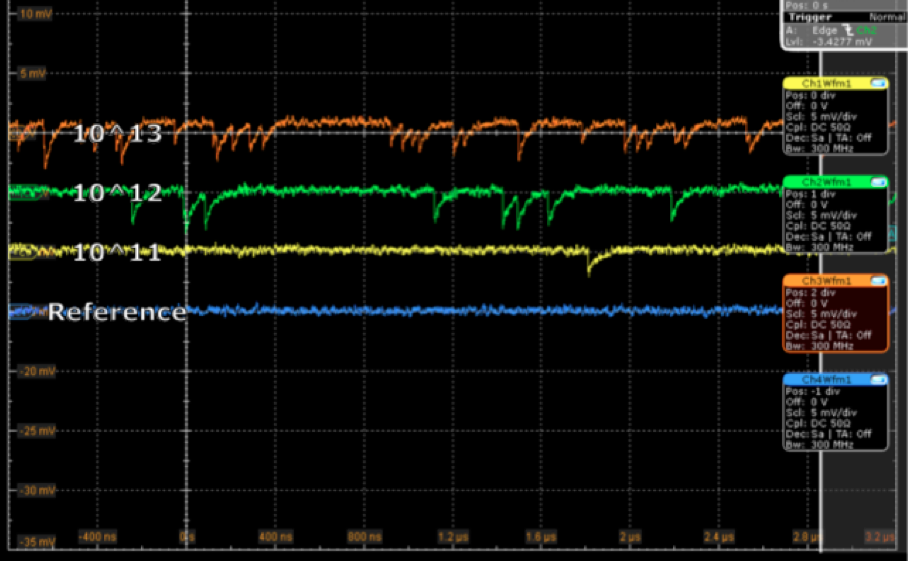 Done so far,  use few SiPM samples for the study of 

 -  Cherenkov application prior of irradiation 
 -  Single photon counting vs dose and temperature


Short term goal (~ 1 year):  

    -  Characterize irradiated status-of-the-art SiPM candidates
    -  Exploit in-house dedicated electronics 
                   (ToT based, for cooled SiPM + annealing) 
    -  Cherenkov imaging after EIC-like irradiation 
                   (proof-of-principle)


Long term plan (~2-3 years):

   -  Systematic study towards performance optimization 
    -  SiPM engineering with producers
    -  Temperature treatment protocols vs radiation
    -  Assess discriminating vs sampling readout performance 
    -  Development of an optimized streaming readout
At -30 oC after annealing
M. Calvi  et al., NIMA 922 (2019) 243
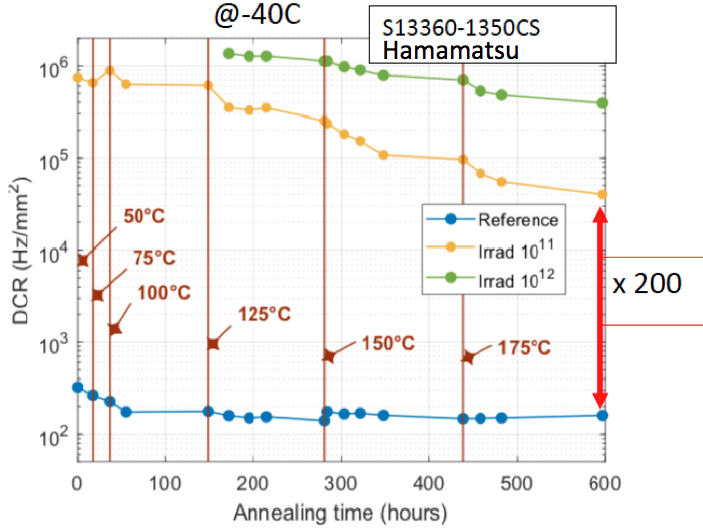 EIC Detector R&D Advisory Committee Meeting
23/July/2020
9
SiPM Characterization
SiPM characterization and proton irradiation @ Proton Therapy Center of Trento, IT
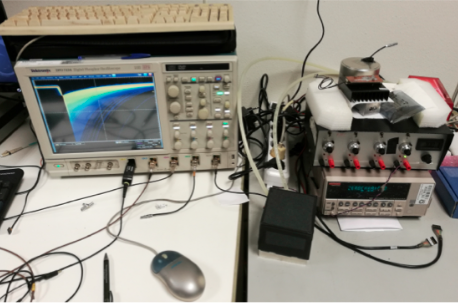 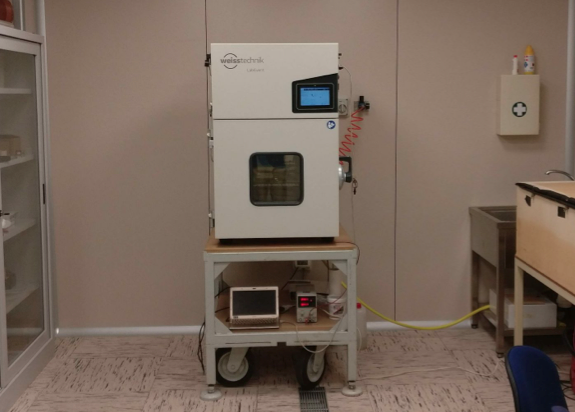 Temperature control and treatments
I-V characteristics         &       Signal sampling
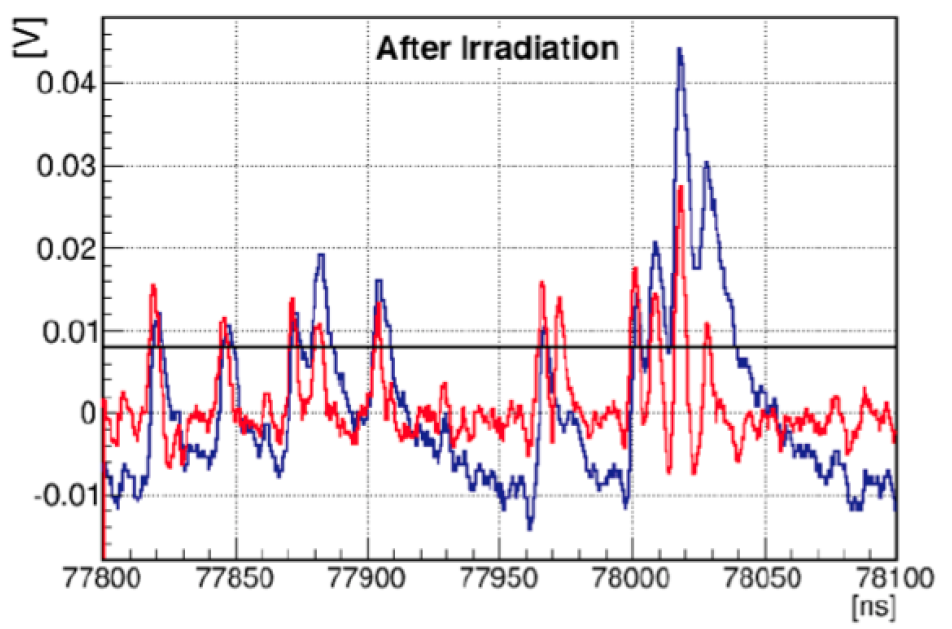 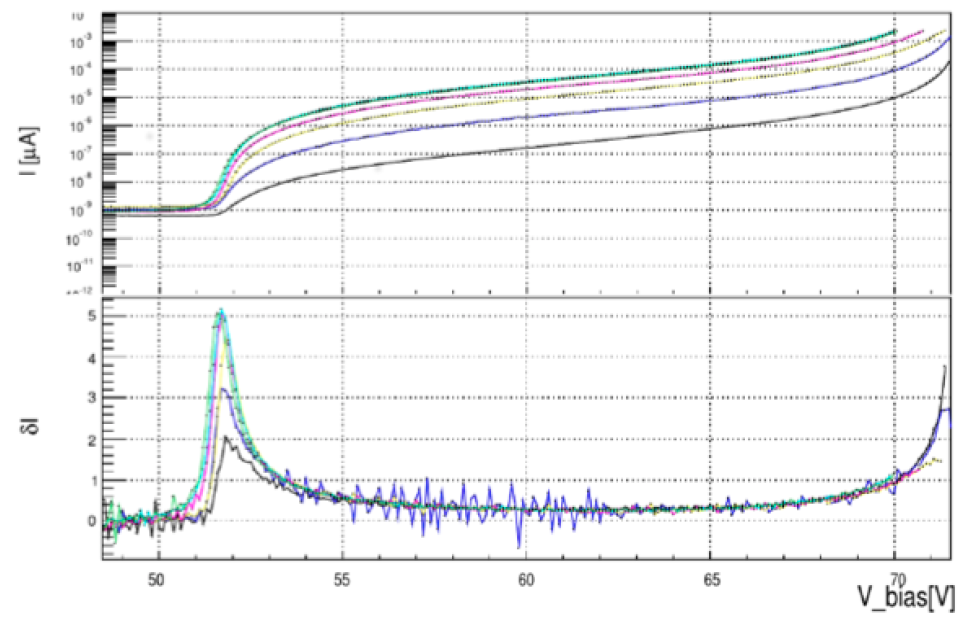 Dark current after irradiation
Dark counts after irradiation
I (A)
Raw
Filtered
Sampled signal (V)
Working range
dI
Break-down
V_bias (V)
Time (ns)
EIC Detector R&D Advisory Committee Meeting
23/July/2020
10
SiPM Readout
SiPM:    sampled for vendor, type and dose (at groups of 4)
               organized in 8 x 4 matrices for imaging
       
SiPM board:   bias distributors and signal pre-conditioning 
                         compatible with temperature treatments and
                         laboratory characterization

ALCOR chip:  under development at INFN: 
                        ToT architecture for cryogenic application
                        32 channels, 50 ps TDC, >500 kHz/channel

ALCOR board:   connecting to a Xilinx FPGA via firefly lines
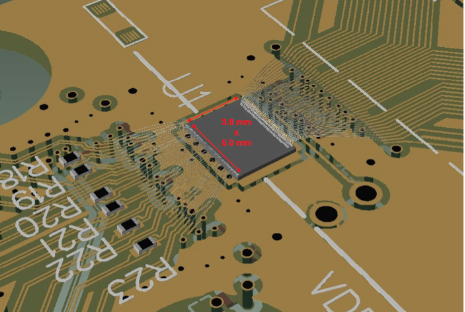 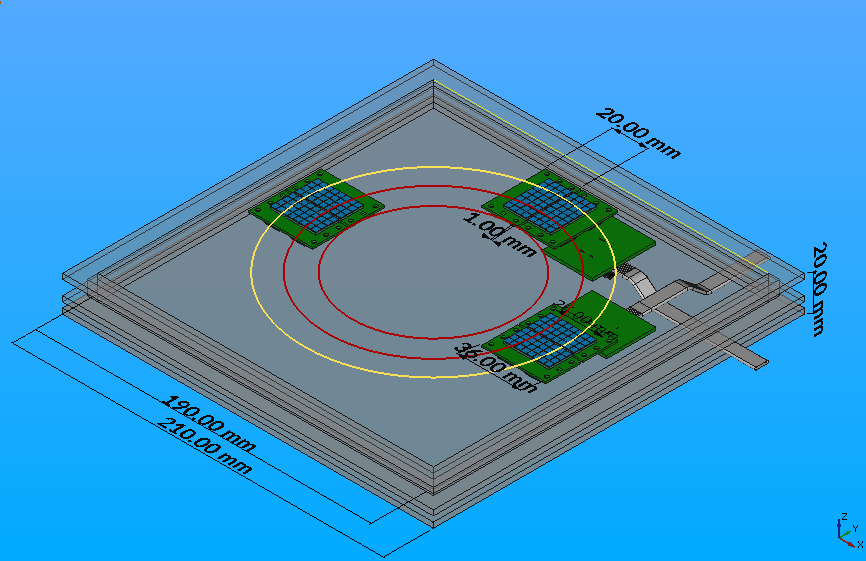 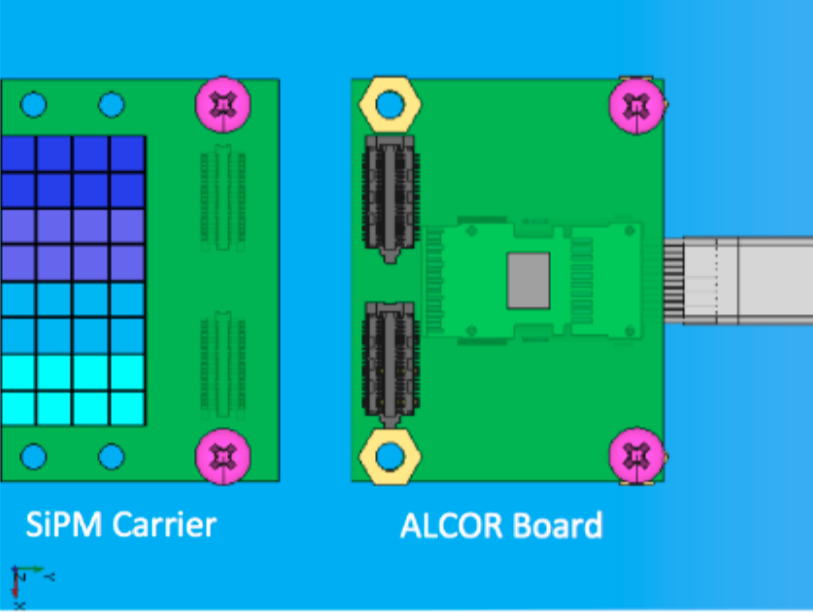 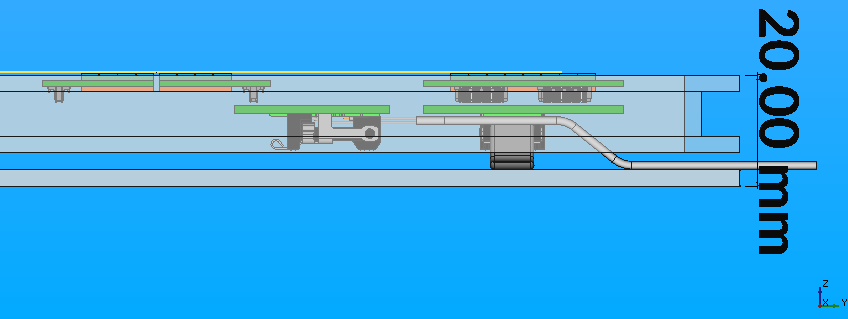 EIC Detector R&D Advisory Committee Meeting
23/July/2020
11
Activity Plan & Deliverables
As discussed with  the EIC R&D Committee in September 2019 for TDR readiness in 2023
✔  Ongoing

✔  In preparation
2021

✔    Basic prototype 
 
           - tracking
           - 1 choice per radiator 
           - commercial mirror 
           - reference readout

✔   Beam Test 1

           - MA-PMTs, SiPMs
           - proton beam 
           - critical aspects


✔   Optical components 
            - test  and selection


✔   SiPM program
            - radiation tolerance  
            - and cooling program
2020


✔   Prototype design, simulation and  implementation


✔   Basic mechanics Electronics  adaptation


✔   Component test and selection


✔   Start of INFN funds
Hamamtsu Broadcom 
SensL …..
Prototype components
SiPM + electronics
EIC Detector R&D Advisory Committee Meeting
23/July/2020
12
[Speaker Notes: Vanno messi studi innovativi e pubblicazioni]
Conclusions
Activity plan in line with the EIC R&D Committee recommendations and TDR readiness in 2023

To address crucial PID aspects at EIC synergic with other R&D programs (gaseous RICH, electronics, sensors):

           cost-effective compact solution for hadron PID in the forward region in a wide kinematic range
                   in 1 year: prototype complete and first test-beam

           investigation of novel single-photon detector solution to be operated in high magnetic field
                    in 1 year: post-irradiation characterization and imaging of a status-of-the-art SiPM selection










Goal: have in one year a full-chain assessment (proof-of-principle) of the 
                    proposed approach and investigated technologies

A mandatory step for INFN and eRD14 given the YR, EoI and announced Call for Detectors in FY2021
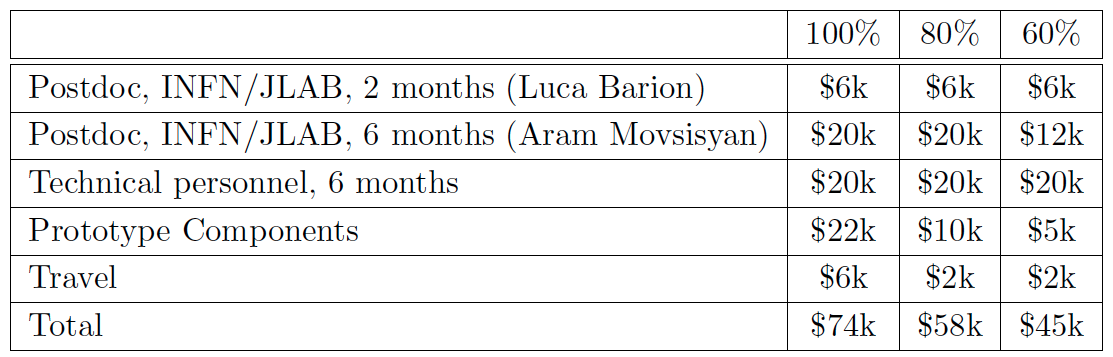 EIC Detector R&D Advisory Committee Meeting
23/July/2020
13
Backup
2021

Basic prototype 

- basic tracking
- 1 radiator choice
- commercial mirror 
- reference readout

Beam Test 1

- MA-PMTs, SiPMs
- Proton beam
- Critical aspects


Optical components 
test  and selection


SiPM program
radiation tolerance 
and cooling program
2022

Refined prototype 

- precision tracking / alignment
- various radiators 
- custom mirrors 
- gas system
- optimized readout
- online reconstruction

Beam Test 2

- MCP-PMTs, SiPMs
- Hadron beam
- Performance optimization


Optical components 
test  and selection

SiPM program
radiation tolerance 
and cooling program
2020


Prototype design,
simulation and 
implementation



Basic mechanics
Electronics 
adaptation



Component test  
and selection


Start of INFN funds
2023

TDR readiness

EIC configuration
engineering, realistic PID 

Contingency:
Beam test 3

- Performance assessment
- Component optimization

Optical components
refinement and 
cost reduction study
(e.g. glass-skin mirror)

SiPM program
radiation tolerance 
and cooling program
20/July/2020
EIC PID Consortium Meeting
14
Backup
20/July/2020
EIC PID Consortium Meeting
15
Aerogel Test Laboratory
Existing facility to study detailed aerogel optical properties
(refractive index, surface planarity, forward scattering) 
safe handling and Interplay with gas radiator
Controlled storage
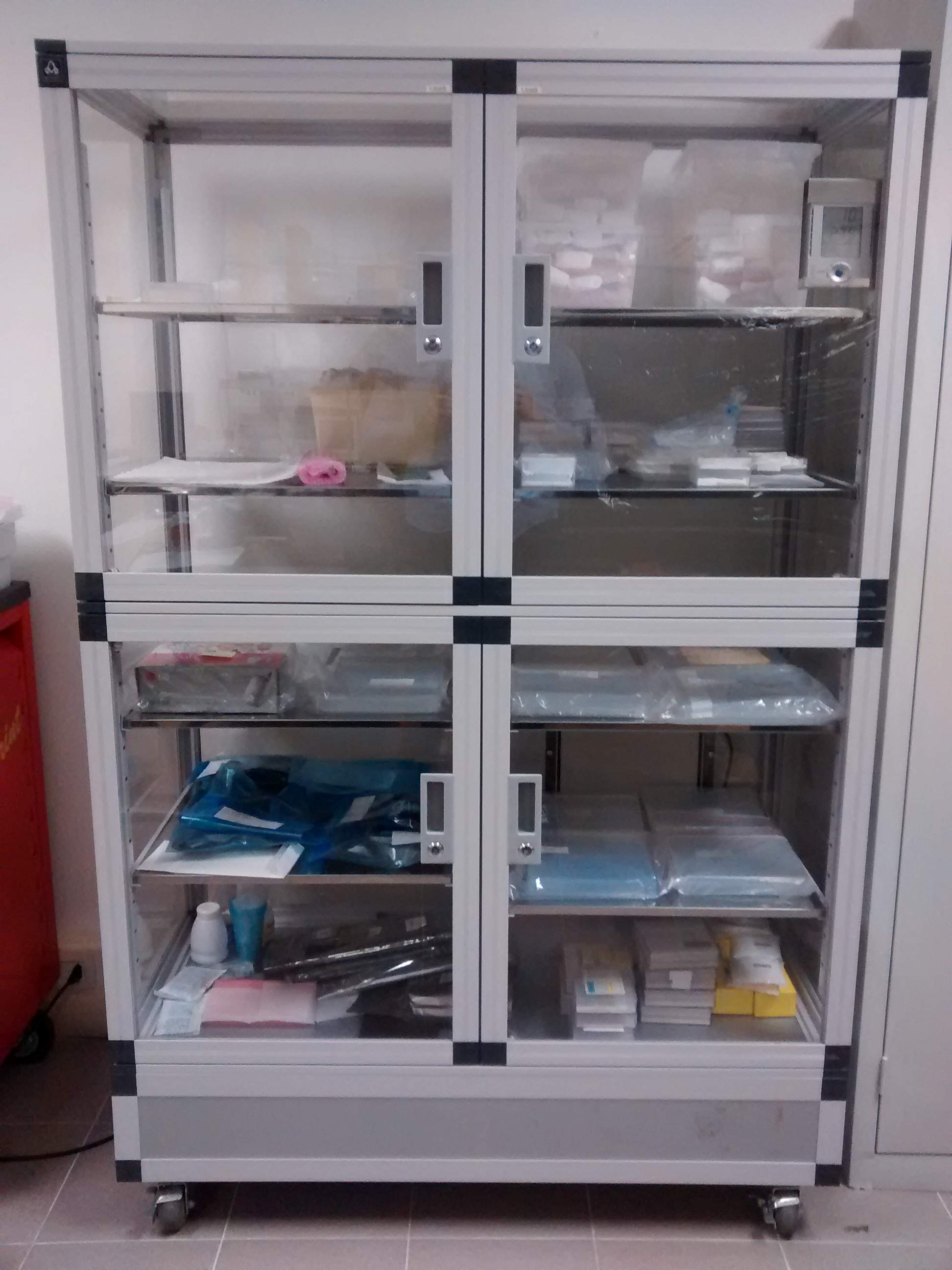 Spectrophotometer                                                           Characterization station
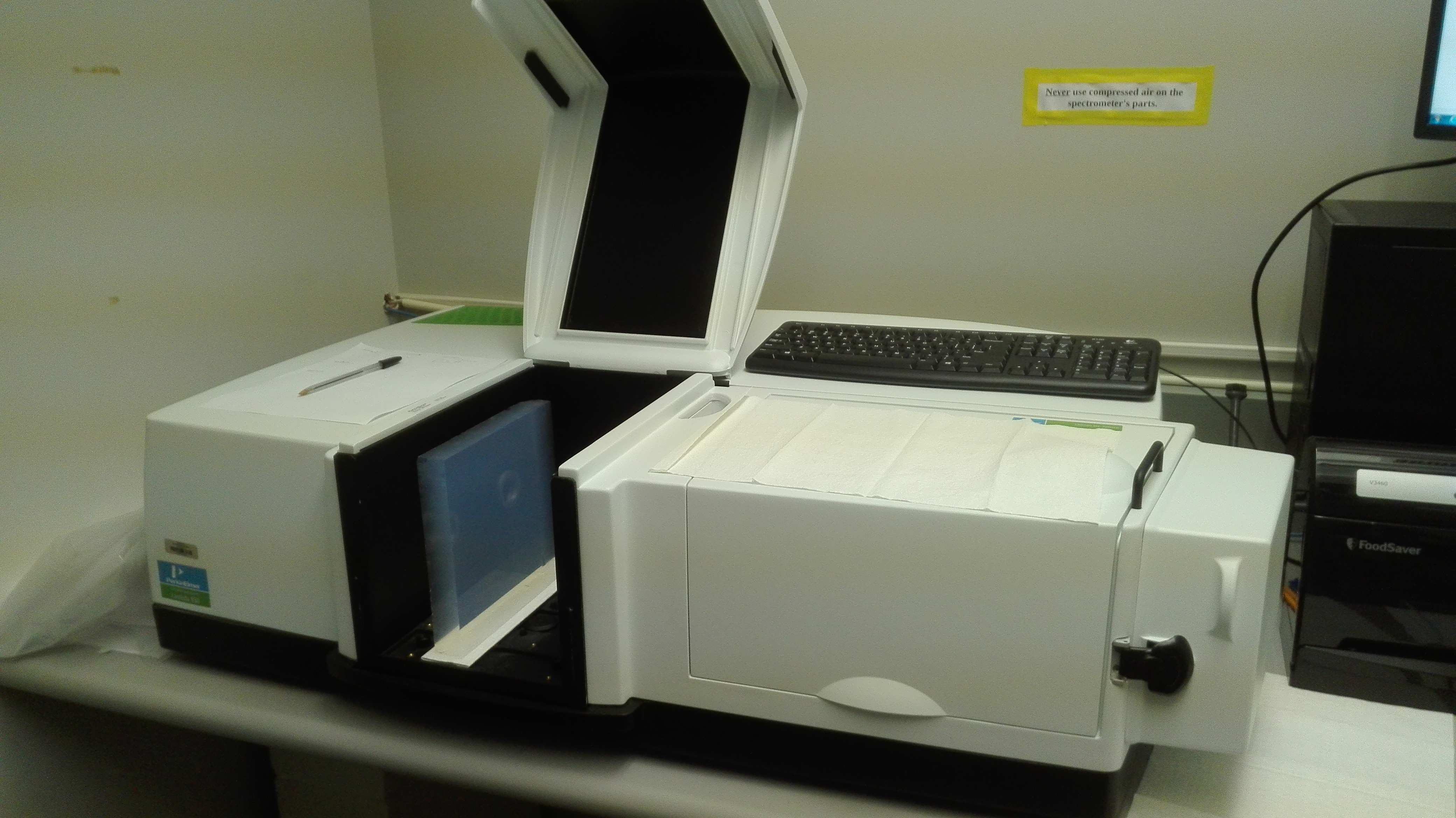 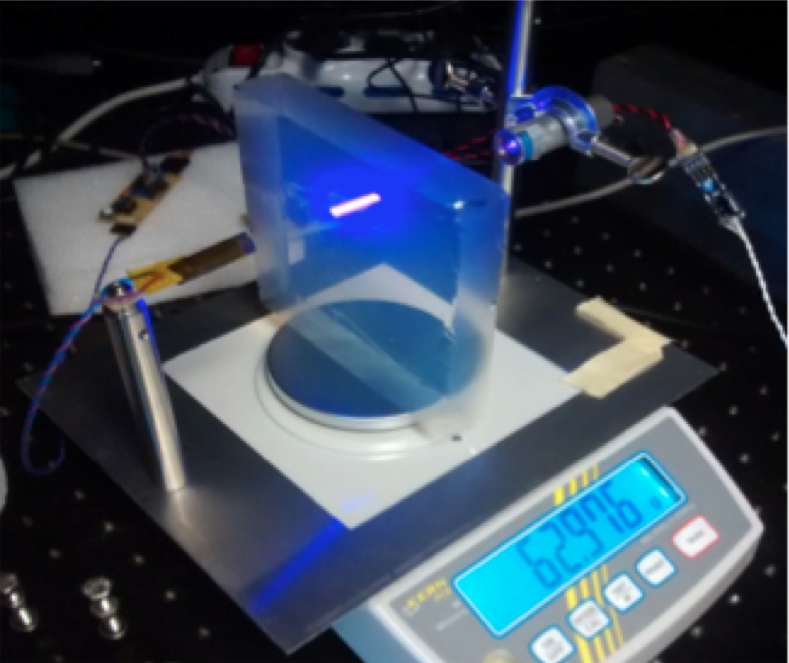 Surface map  by laser setup             vs                               touch machine
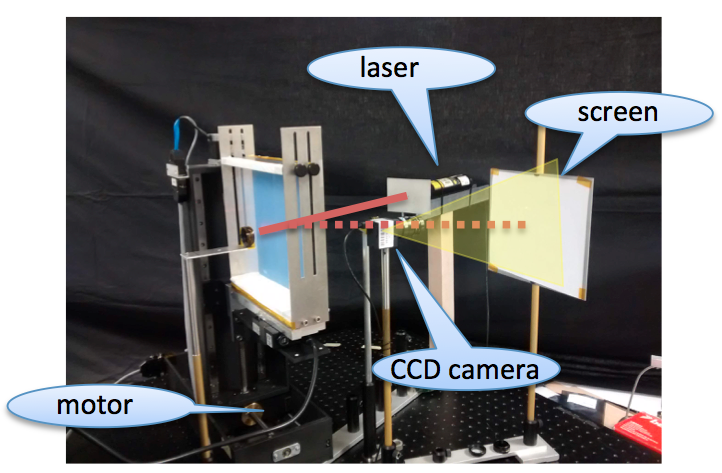 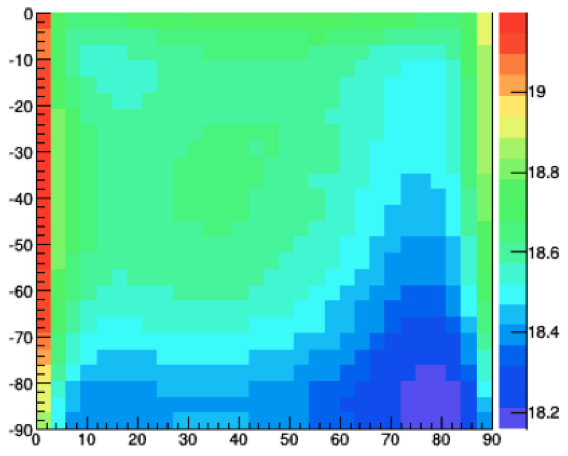 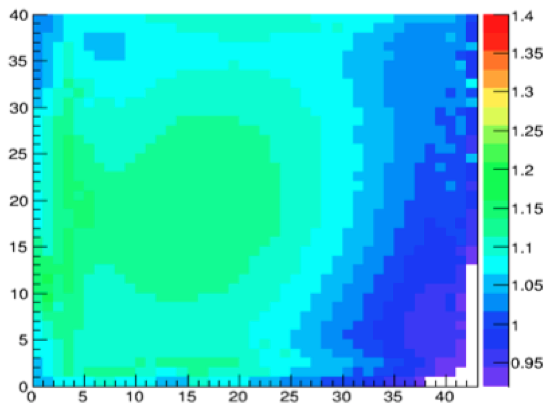 EIC eRD14, 19th September 2019
Contalbrigo M.
Contalbrigo M.
16
[Speaker Notes: Fare una immagine del PMT sulla risoluzione]
Mirror Test Laboratory
Existing facility to study detailed mirror optical properties
(surface map, radius of curvature, reflectivity)
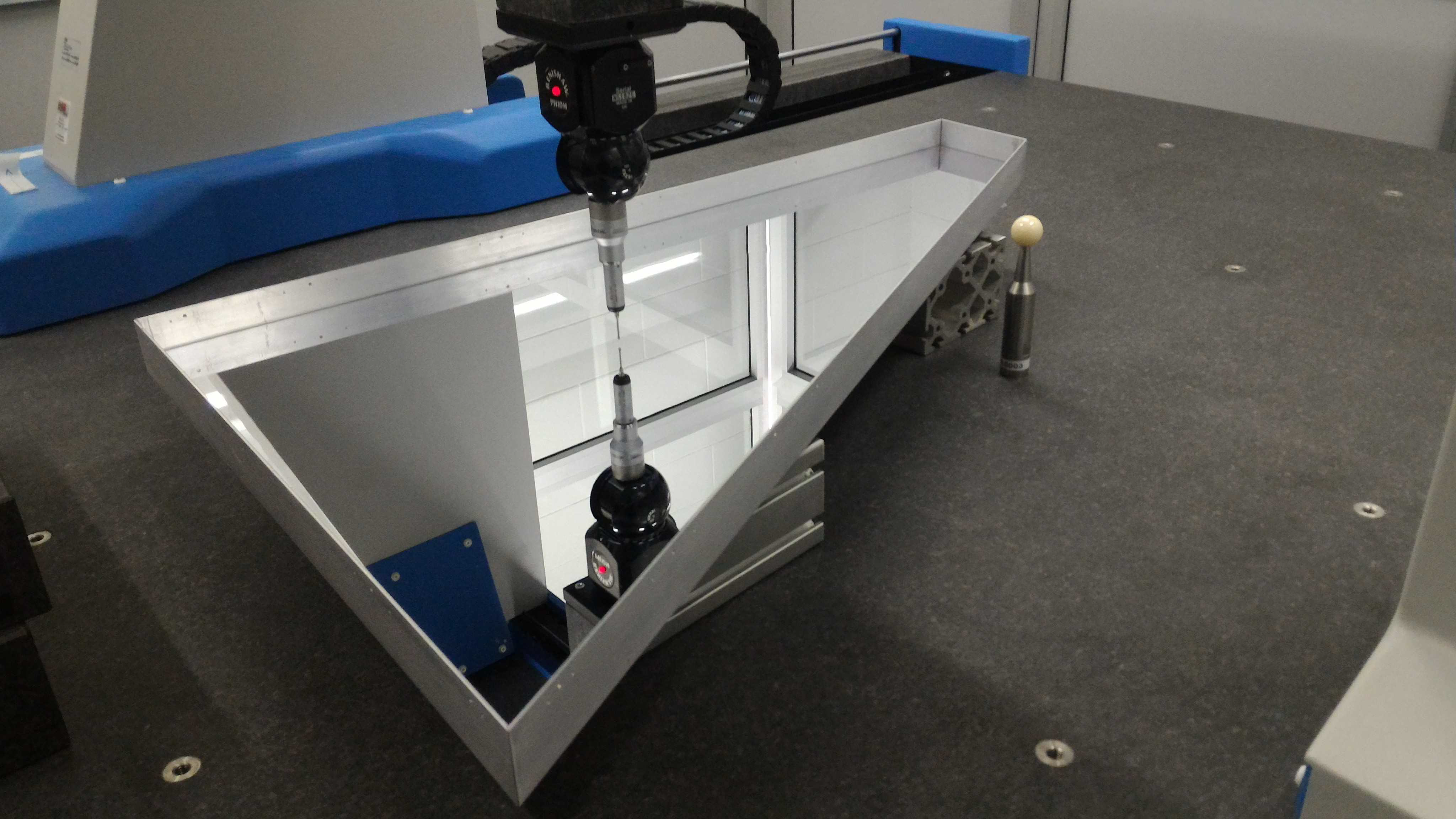 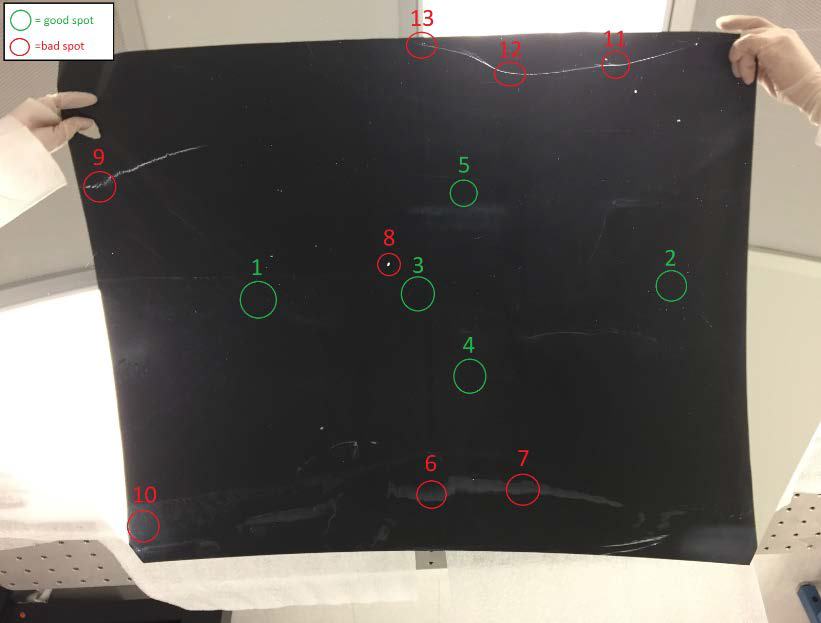 Planarity
Reflectivity
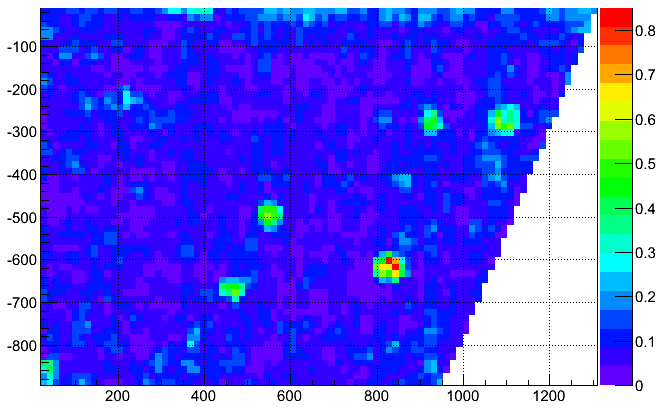 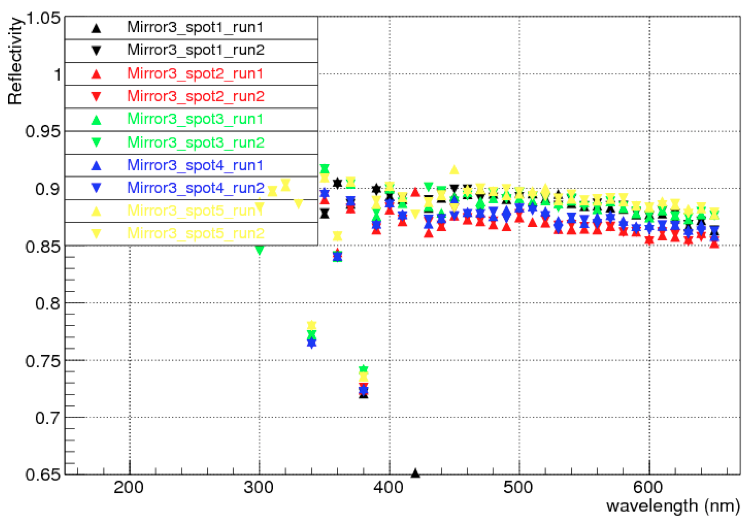 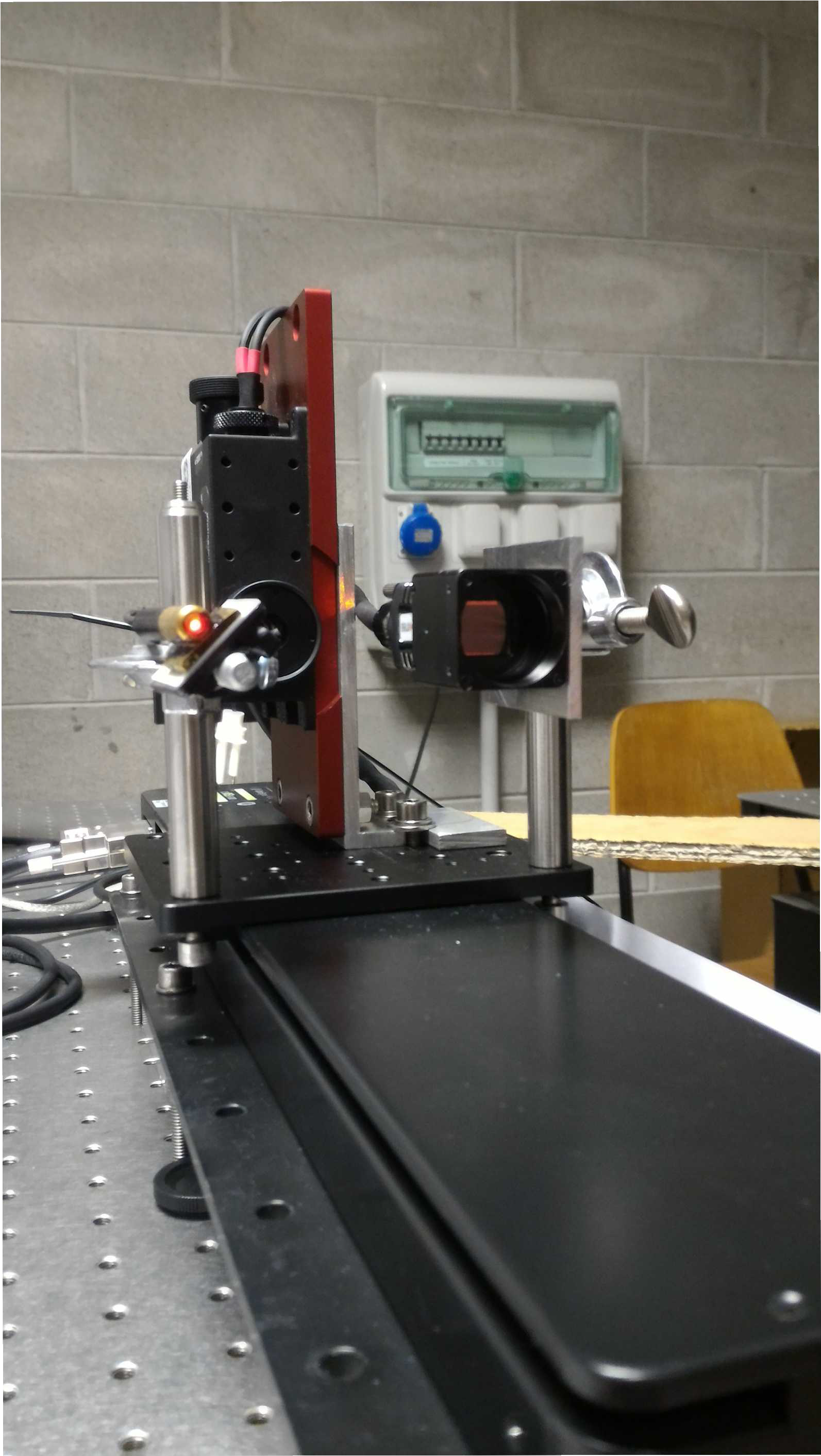 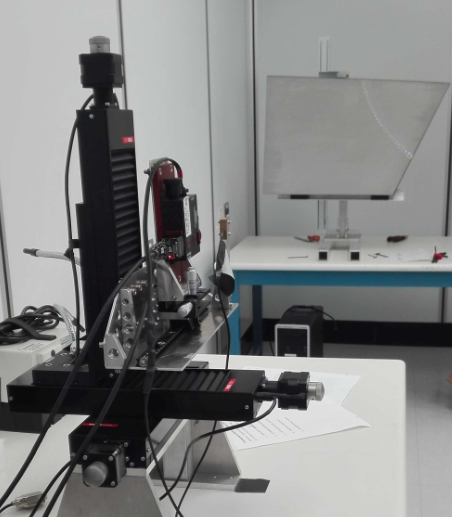 Shack-Hartmann: Aberrations
Point Image: Alignment
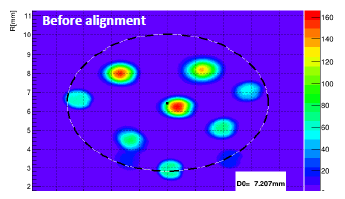 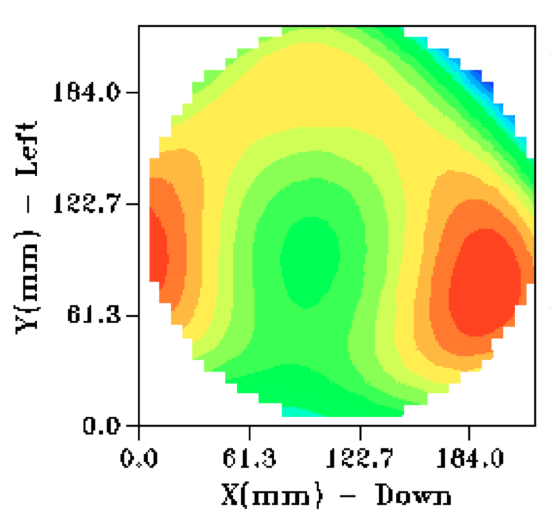 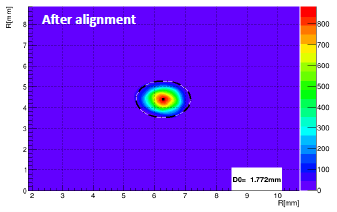 EIC eRD14, 19th September 2019
Contalbrigo M.
Contalbrigo M.
17
[Speaker Notes: Fare una immagine del PMT sulla risoluzione]
SiPM Radiation Tolerance Investigation
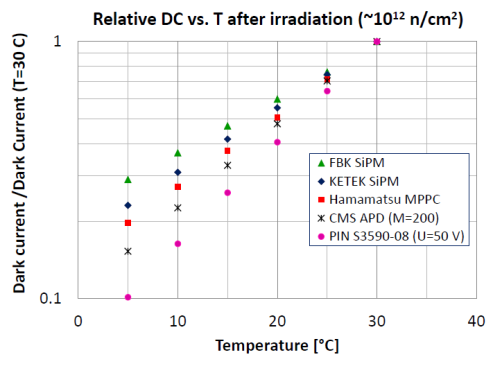 General trend is that SiPMs with high 
VB value have faster dark current 
reduction with the temperature
Yu. Musienko @ DIRC2019
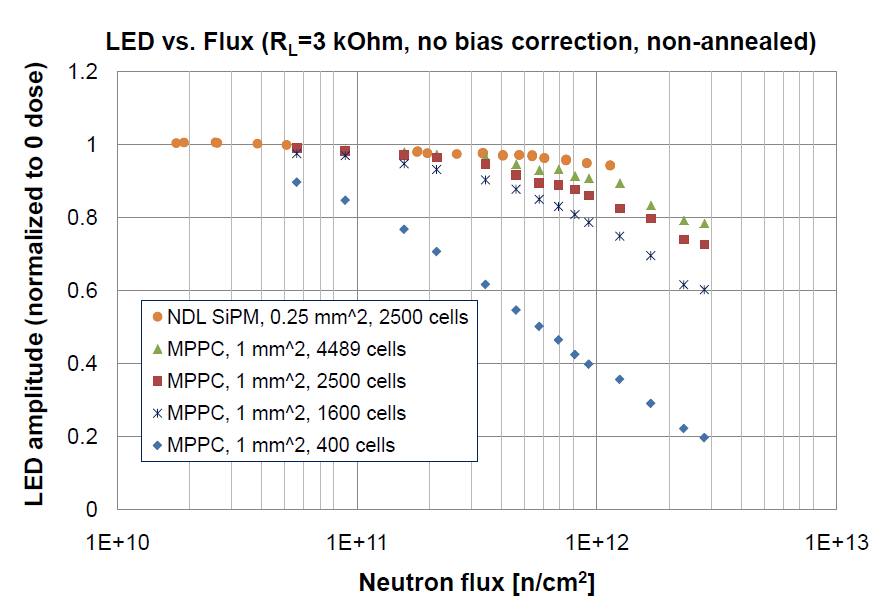 SiPMs with high cell density and 
fast recovery time can operate up 
to 3*1012 neutrons/cm2 
(gain change is< 25%).
+  Low/uniform field
+  Entrance window (annealing)
+  Packaging (DT, cooling)
+  ……
EIC eRD14, 19th September 2019
Contalbrigo M.
Contalbrigo M.
18
[Speaker Notes: Fare una immagine del PMT sulla risoluzione]
dRICH Resolution
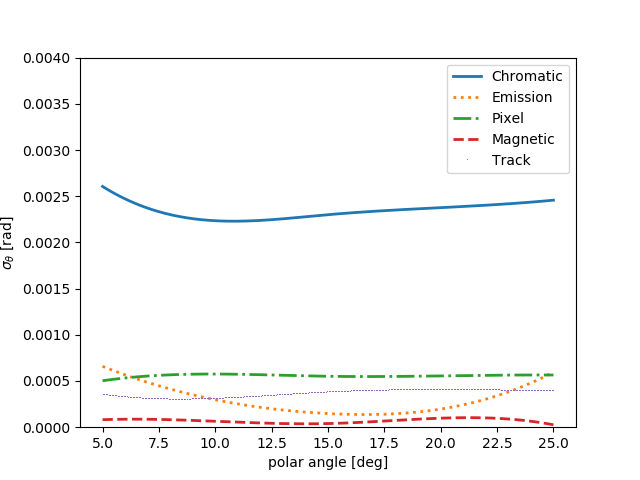 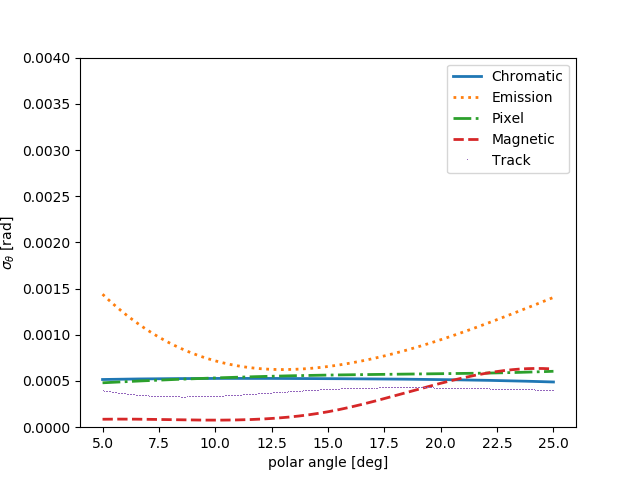 Aerogel
Gas
20/July/2020
EIC PID Consortium Meeting
19
SiPM Candidates Survey
Hamamatsu (a sort of reference), Broadcom/FBK (a sort of INFN partner in Italy), ……
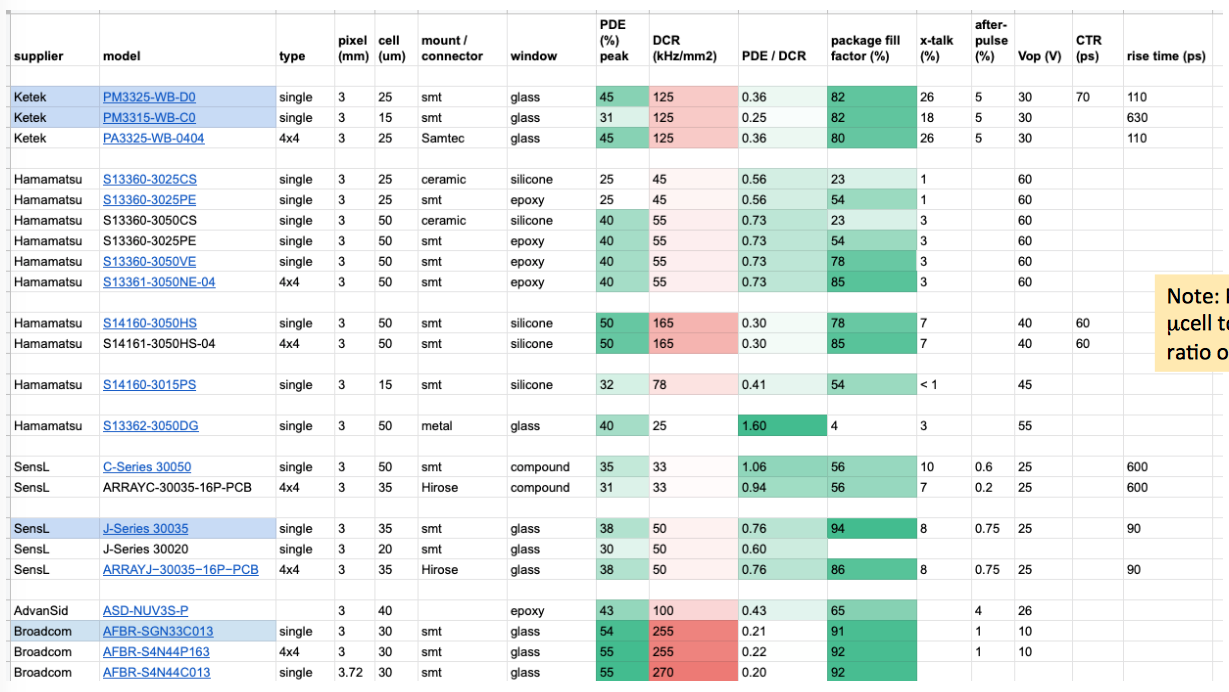 20/July/2020
EIC PID Consortium Meeting
20
INFN Groups and eRD14
INFN-RM1
HERMES  RICH
Hall-A Tracking
INFN-FE
CLAS12 RICH
Several INFN groups interested to pursue dRICH 
and other activities within the eRD14 Consortium
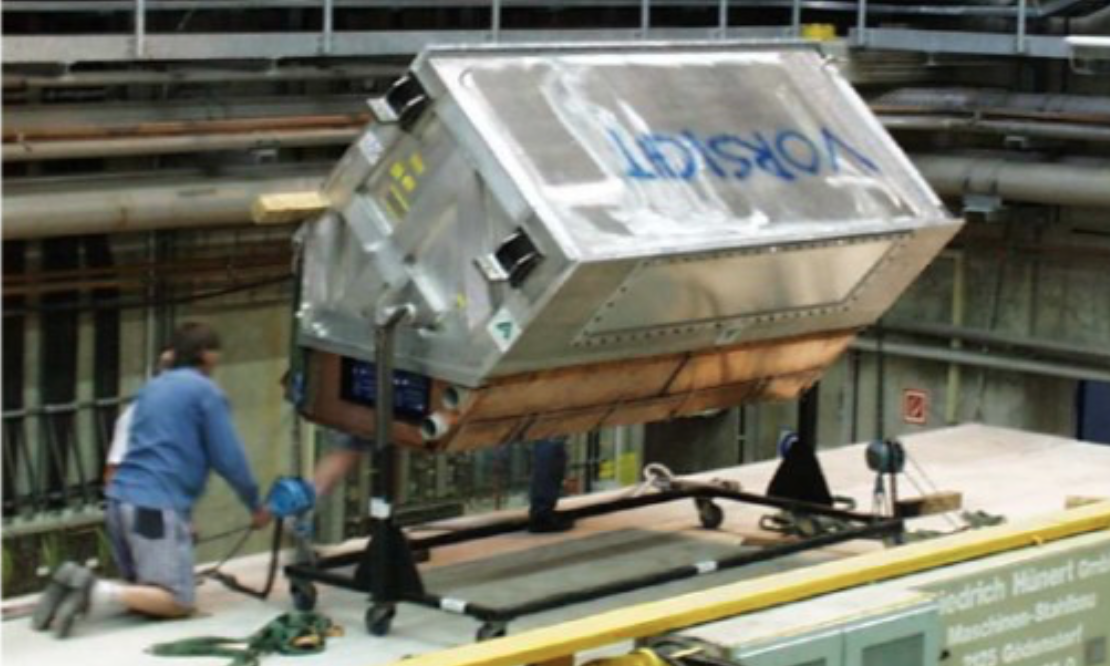 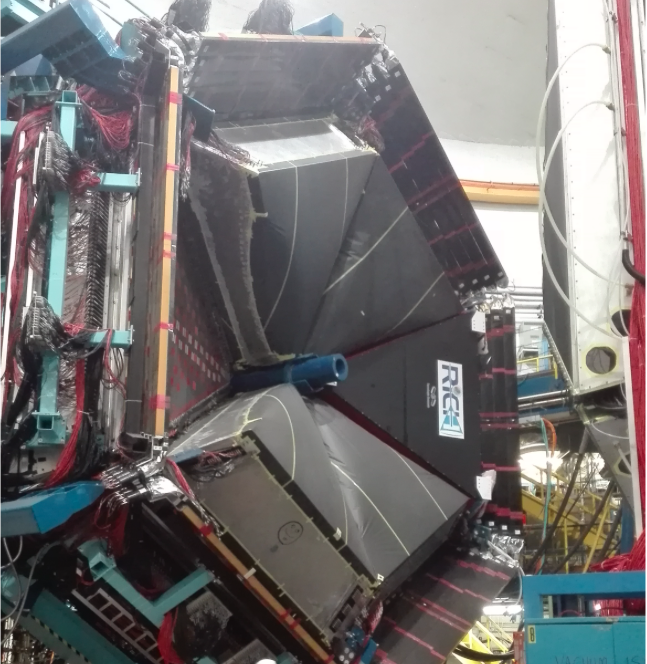 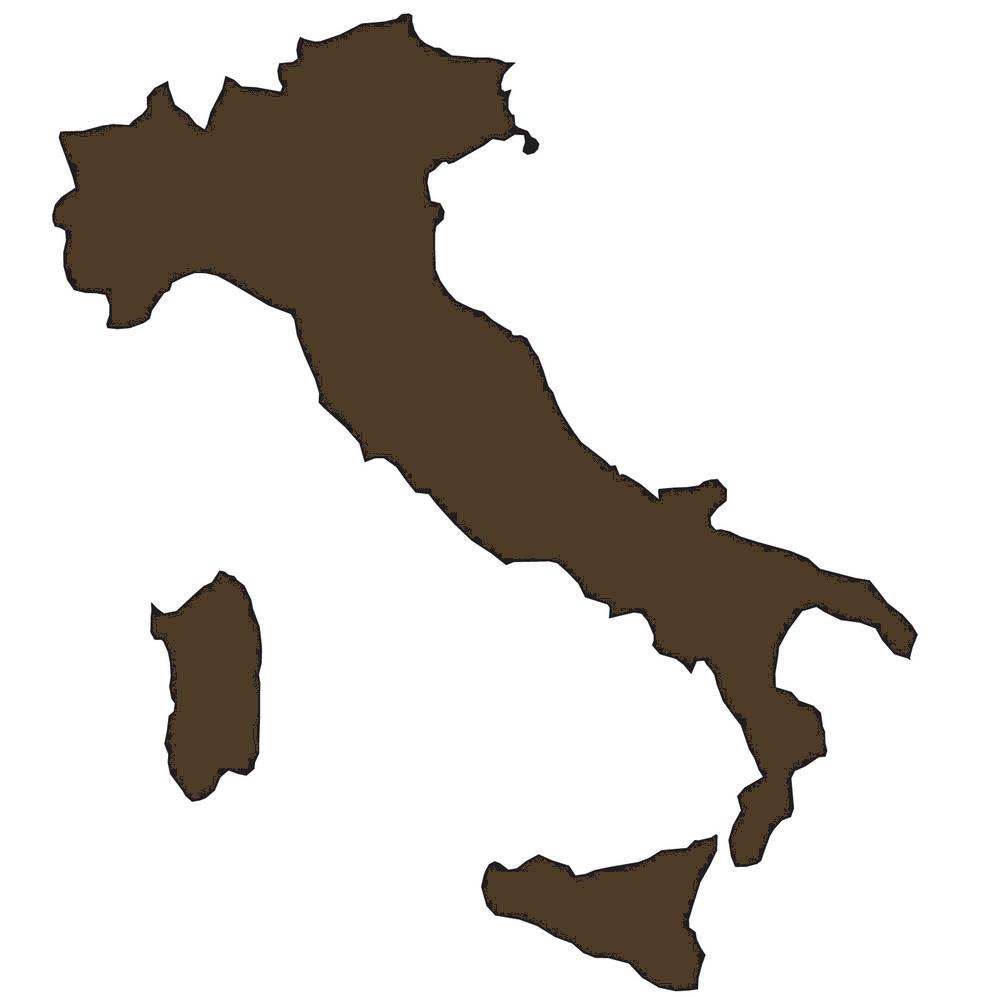 6m
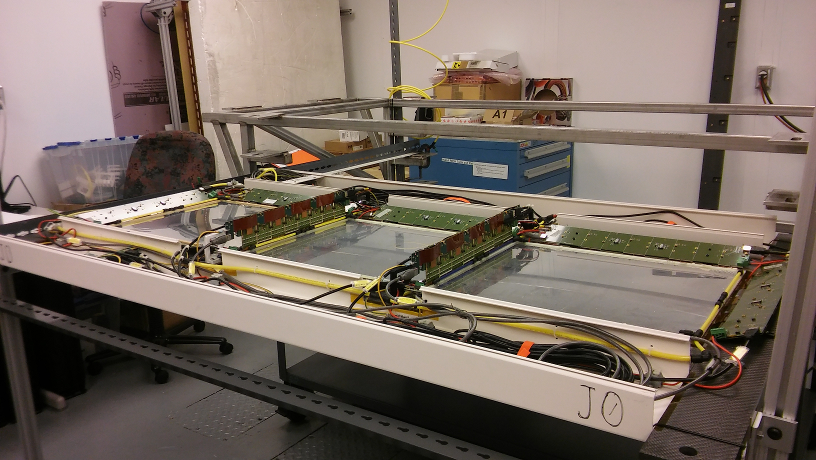 INFN-LNF
CLAS12 RICH
INFN-CT
Hall-A HCAL
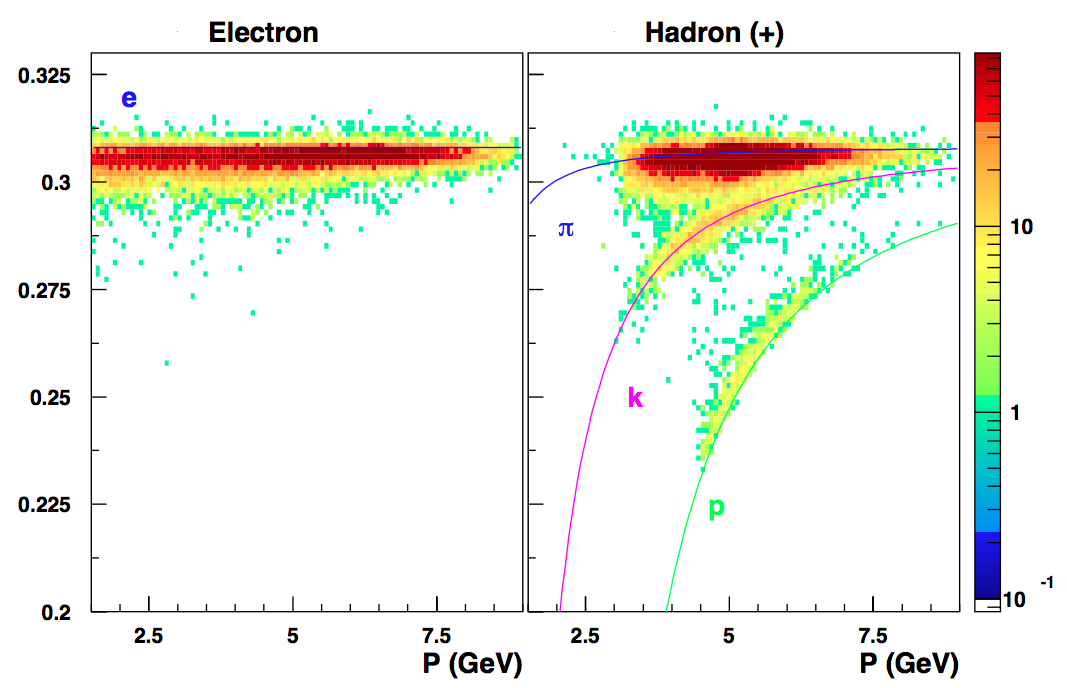 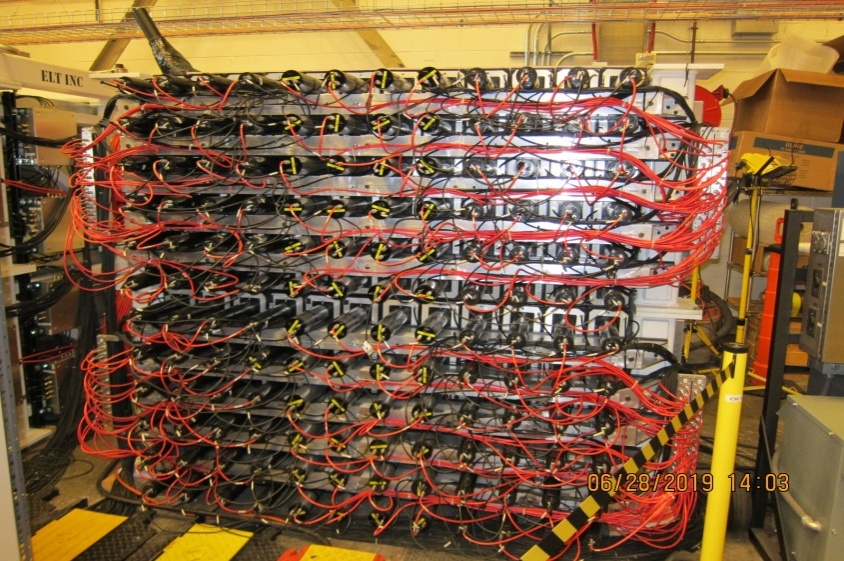 08/June/2020
EIC PID Consortium Meeting
21
Conclusions
INFN has developed a plan to address the EIC R&D Committee recommendations

To address crucial PID aspects at EIC:

           cost-effective compact solution for hadron PID in the forward region in a wide kinematic range
                   in 1 year: prototype complete and first test-beam

           investigation of novel single-photon detector solution to be operated in high magnetic field
                    in 1 year: post-irradiation characterization and imaging of a status-of-the-art SiPM selection










Goal: have in one year a full-chain assessment (proof-of-principle) of the 
                    proposed approach and investigated technologies

A mandatory step for INFN and eRD14 given the YR, EoI and announced Call for Detectors in FY2021
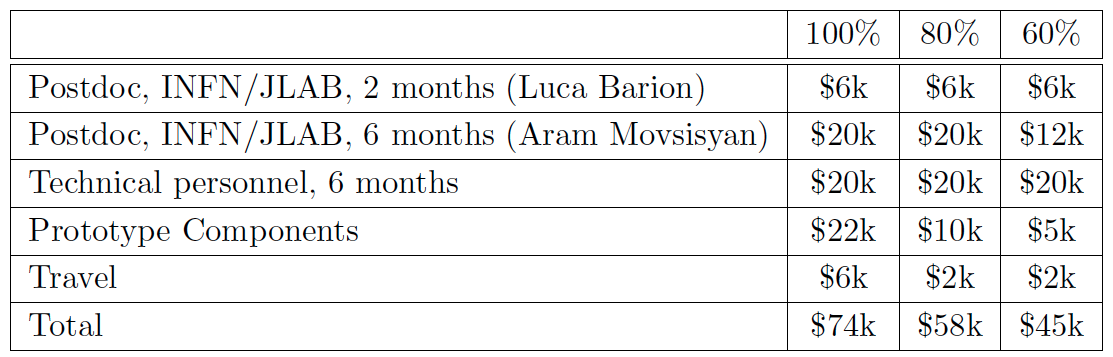 Co-funding
stimulus for INFN 
manpower involvement
SiPM carrier
Radiators/Consumables
US test-beam needs
Travel/Transport
20/July/2020
EIC PID Consortium Meeting
22
dRICH Model Integrated in Bayesian Optimizer
Use Bayesian Inference to efficiently maximize proper Figure of Merit
General optimization framework with parallelized computation associated to automated convergence criteria; implemented on python sklearn machine learning libraries
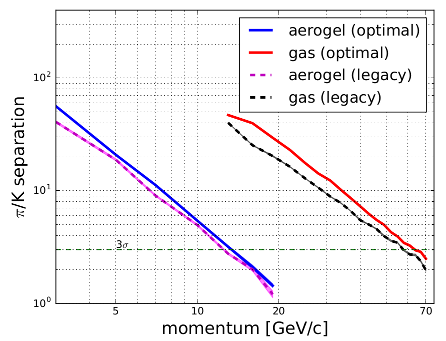 dRICH use case
FoM: p-K Cherenkov angles separation in critical phase space regions (other criteria can be added); 
8 optimizable parameters selected (can be extended)
An efficient way to re-optimize relevant parameters and consolidate the performances of the dRICH once we have prototype test results
Recently published: J. Inst., vol.15, May 2020 DOI: 10.1088/1748-0221/15/05/P05009
27/May/2020
EIC PID Consortium Meeting
23
dRICH Performance Parameterization Ab-initio
Sensor QE
Chromatic term
Light Transmission
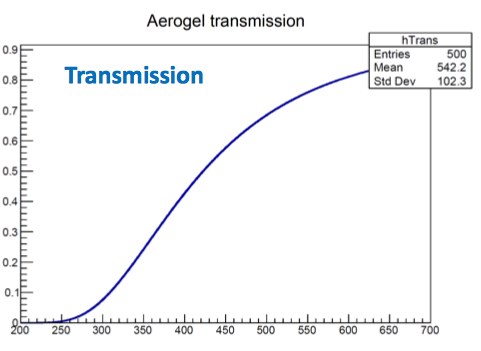 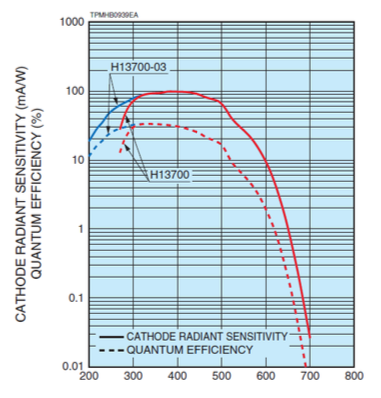 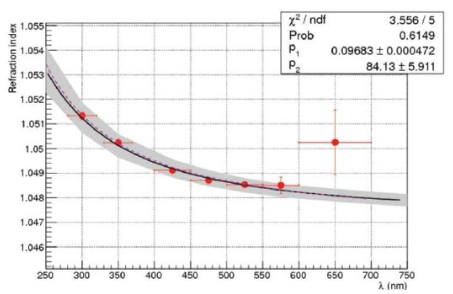 Aerogel
Sellmeier parameterization
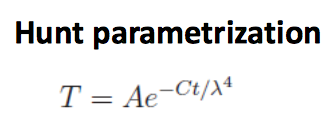 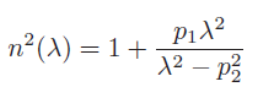 Data-Sheet
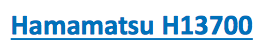 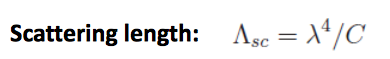 Mixture of air and quartz
Collection efficiency: 0.80
Packing fraction       : 0.89
Discriminating eff.   : 0.87
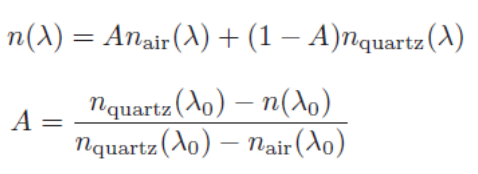 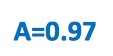 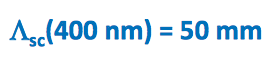 Instrumental to select & compare promising dRICH configurations prior to full MC simulation
08/June/2020
EIC PID Consortium Meeting
24
Irradiation Tests
Organize groups of SiPM in 4x8 customized matrices, each group with 
  
          -  various producers 
          -  different neq integrated dose                                                  (cm-2)
          -  alternative designs (microcell size, quench resistor, wavelength range, …)

Use available facilities in Italy (protons: TIFPA, LNS    neutrons: ENEA,  )
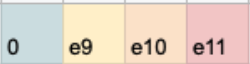 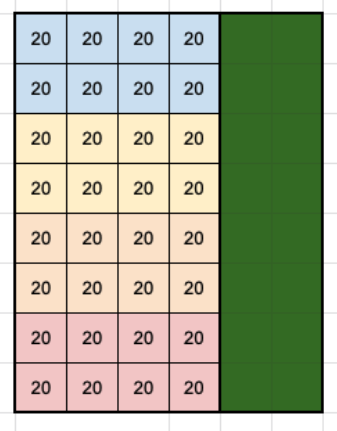 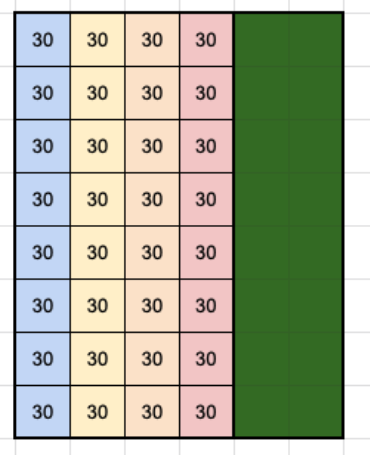 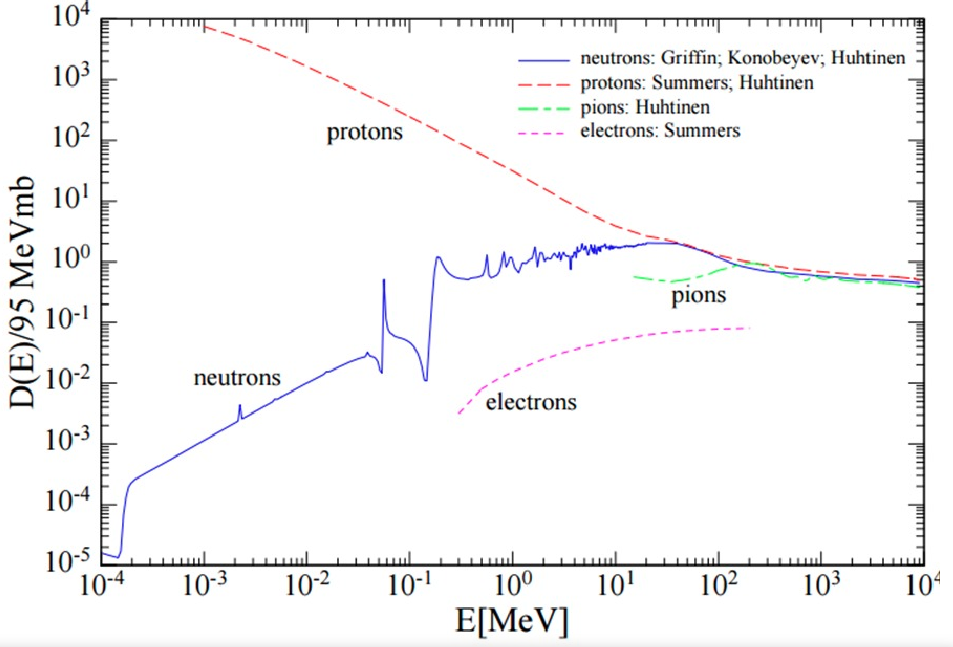 Designed to be used for irradiation tests and at test-beams after irradiation
08/June/2020
EIC PID Consortium Meeting
25